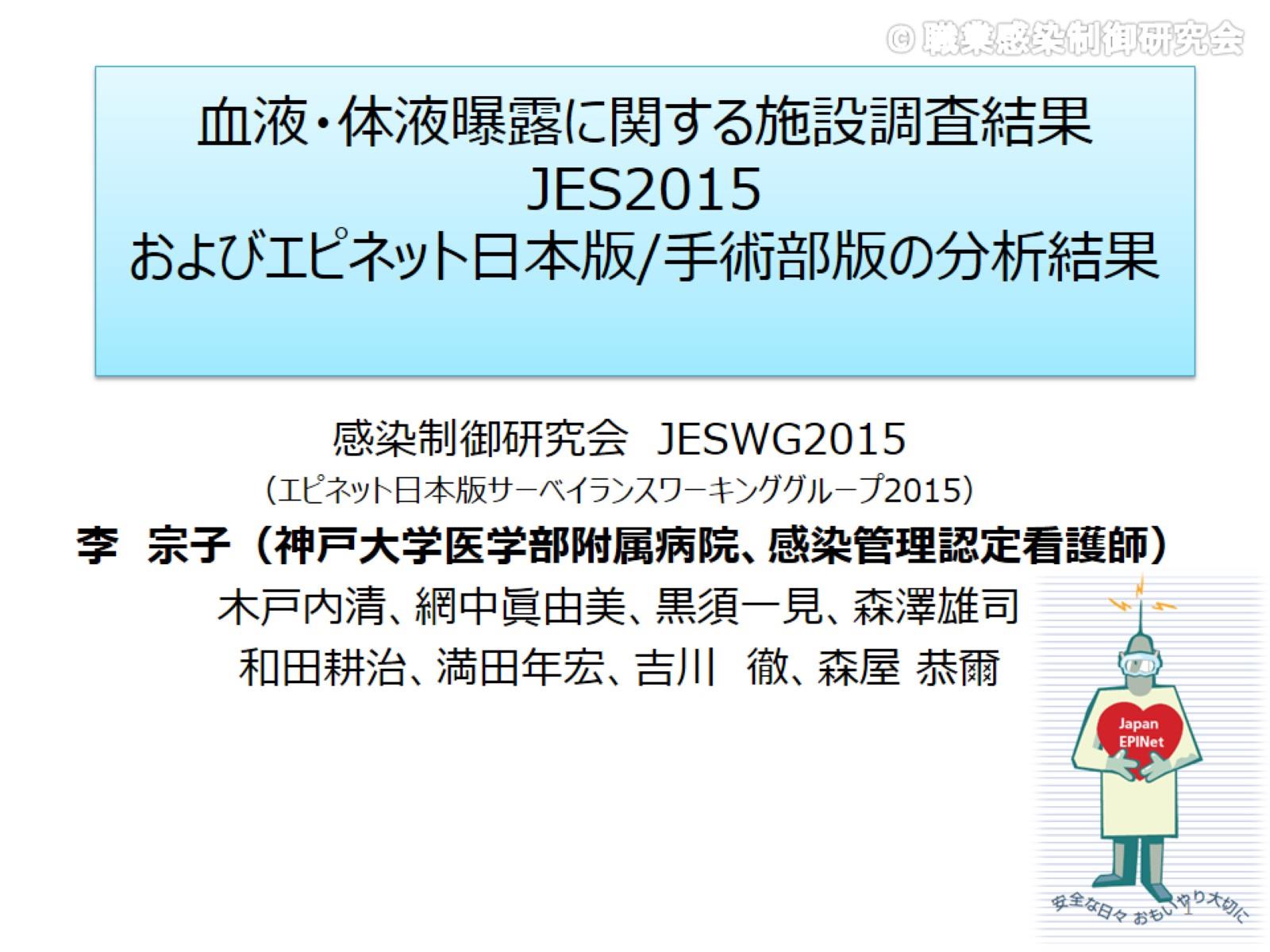 血液・体液曝露に関する施設調査結果JES2015およびエピネット日本版/手術部版の分析結果
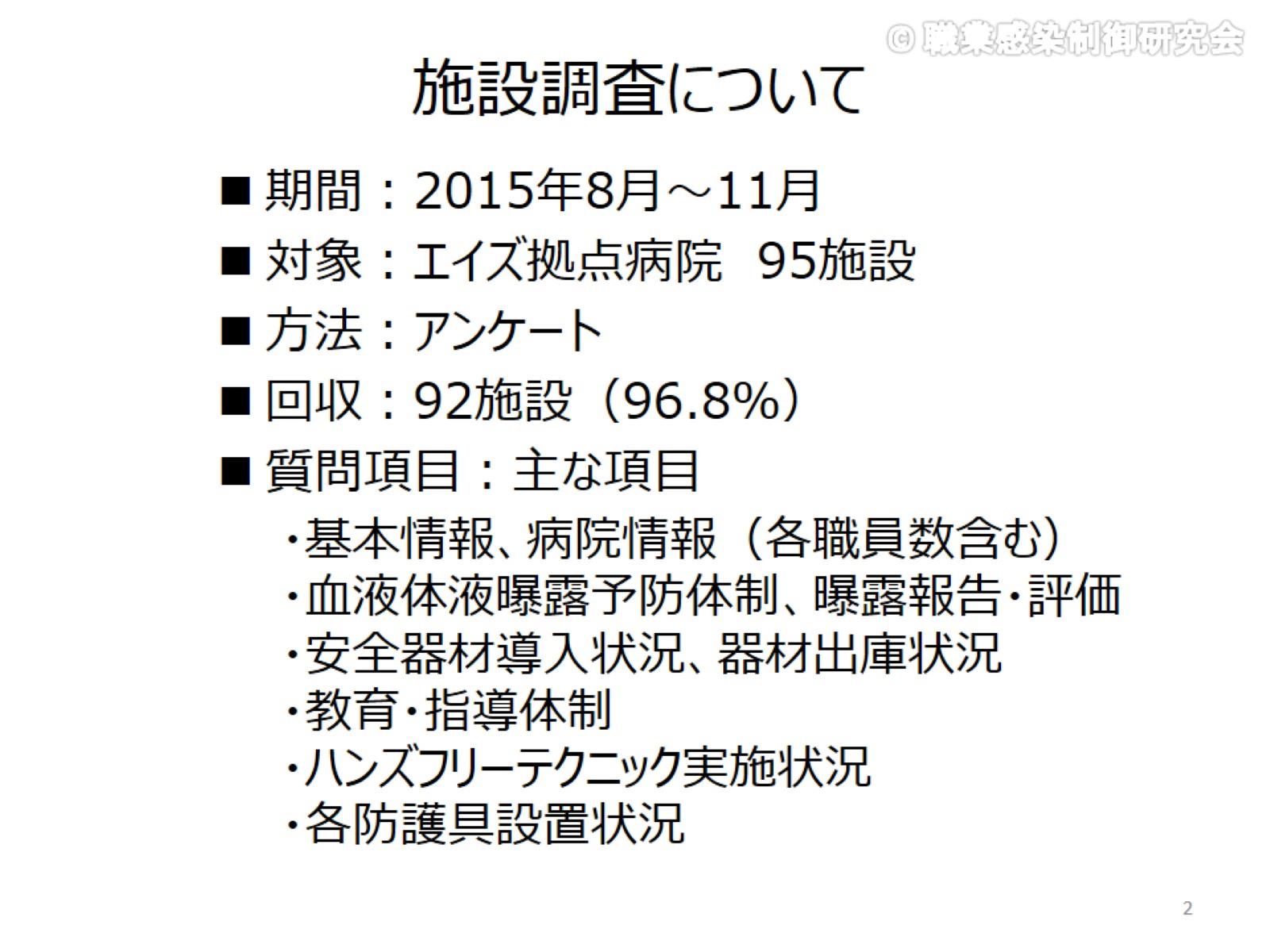 施設調査について
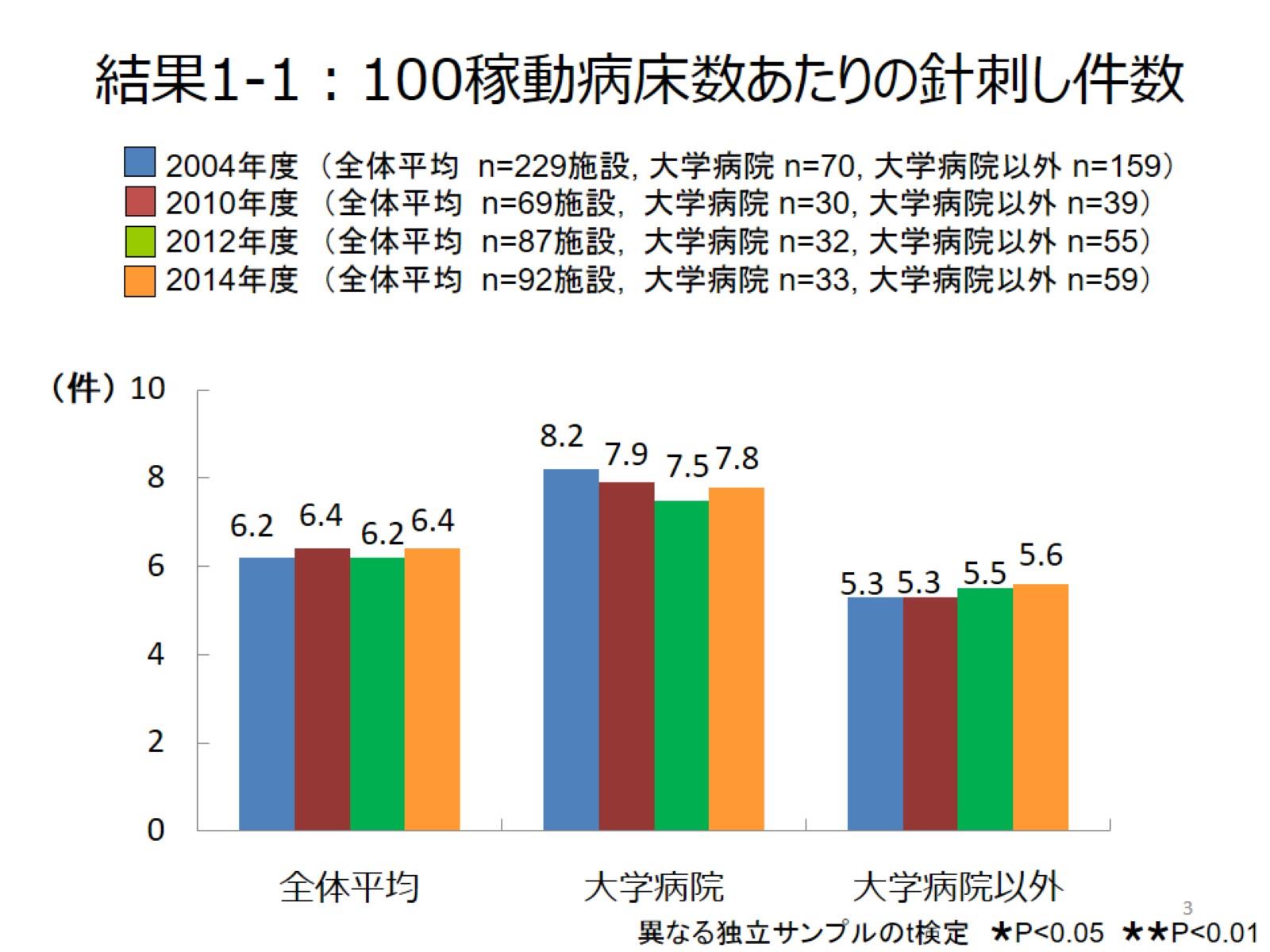 結果1-1：100稼動病床数あたりの針刺し件数
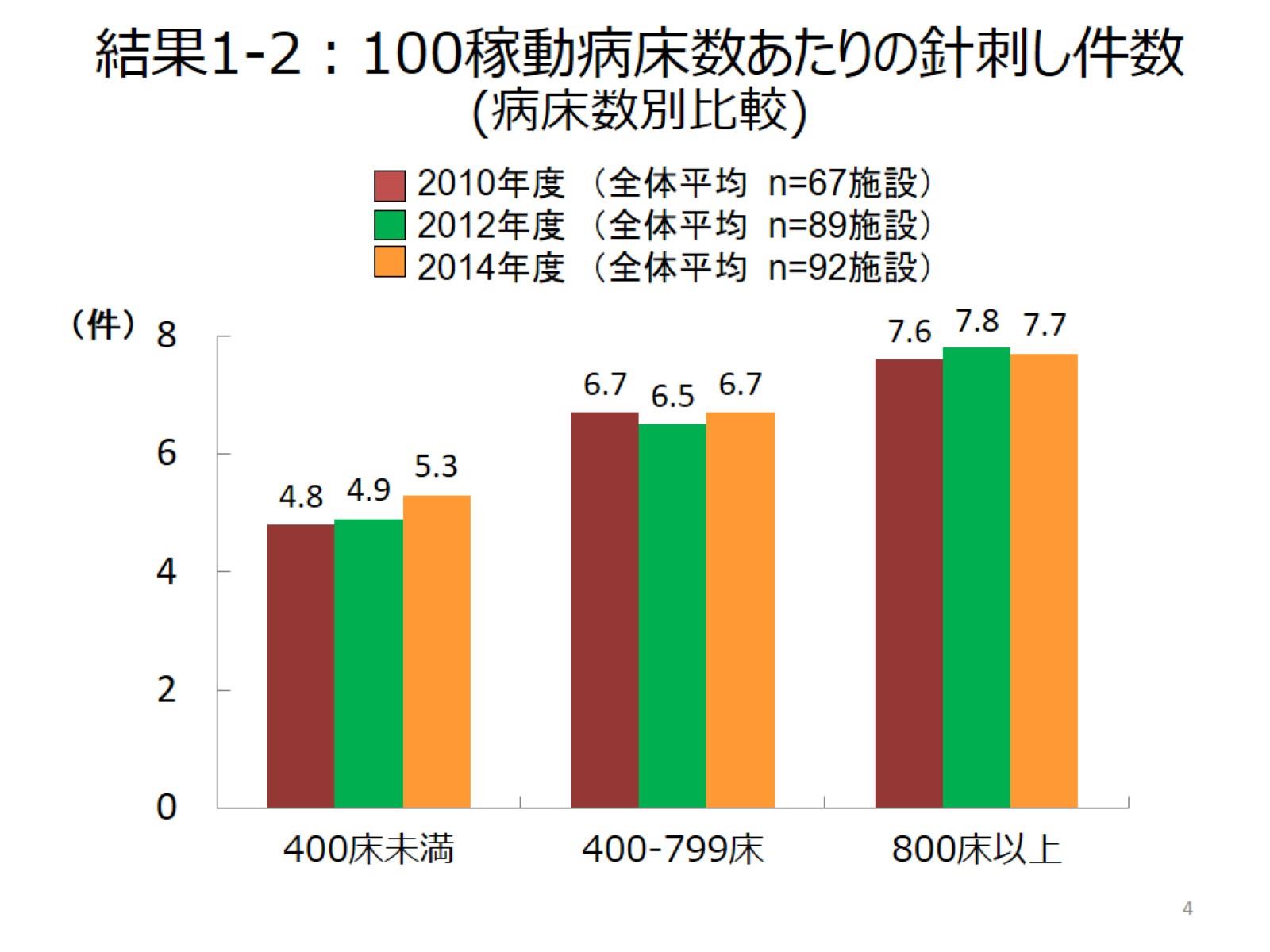 結果1-2：100稼動病床数あたりの針刺し件数(病床数別比較)
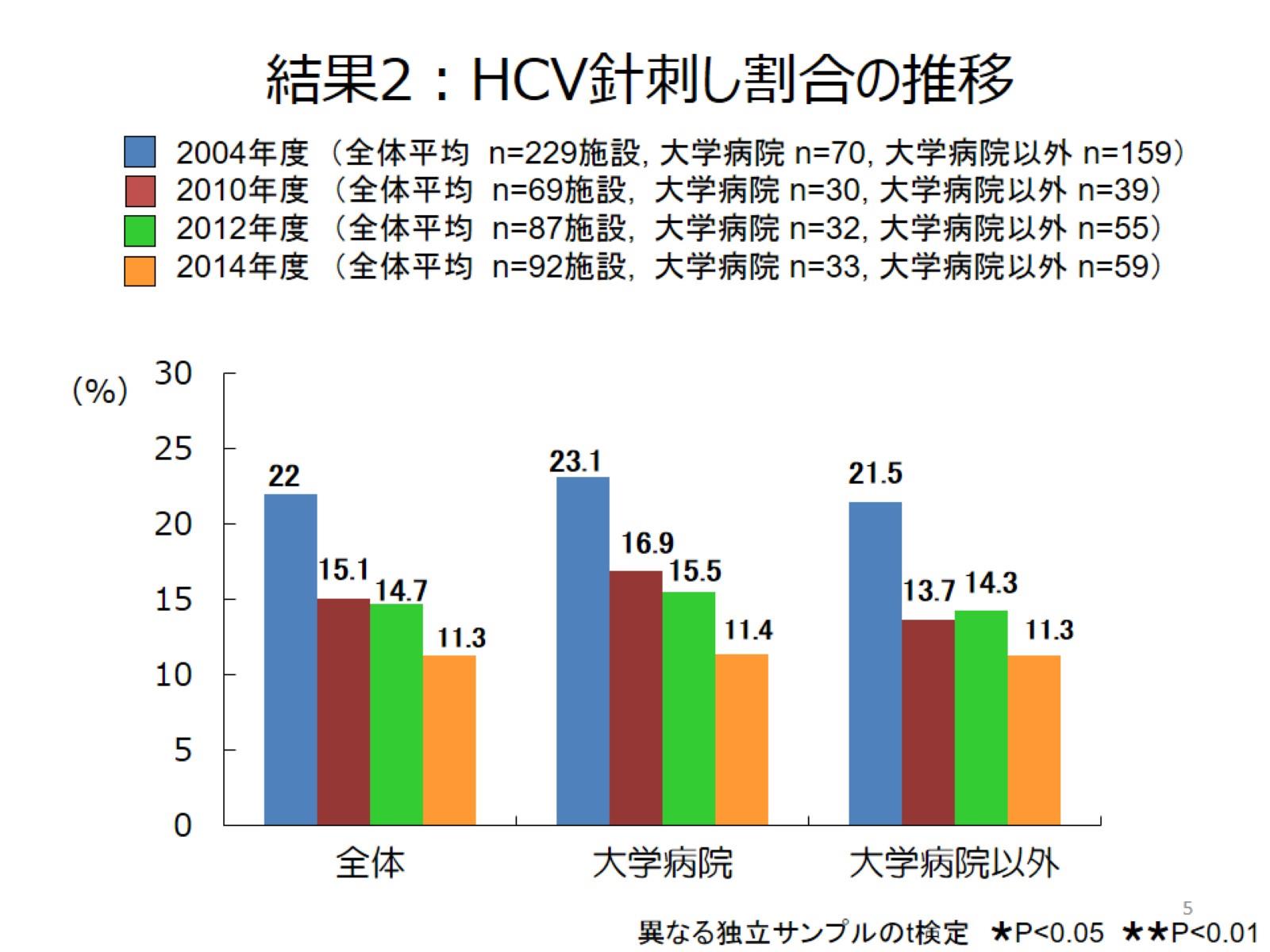 結果2：HCV針刺し割合の推移
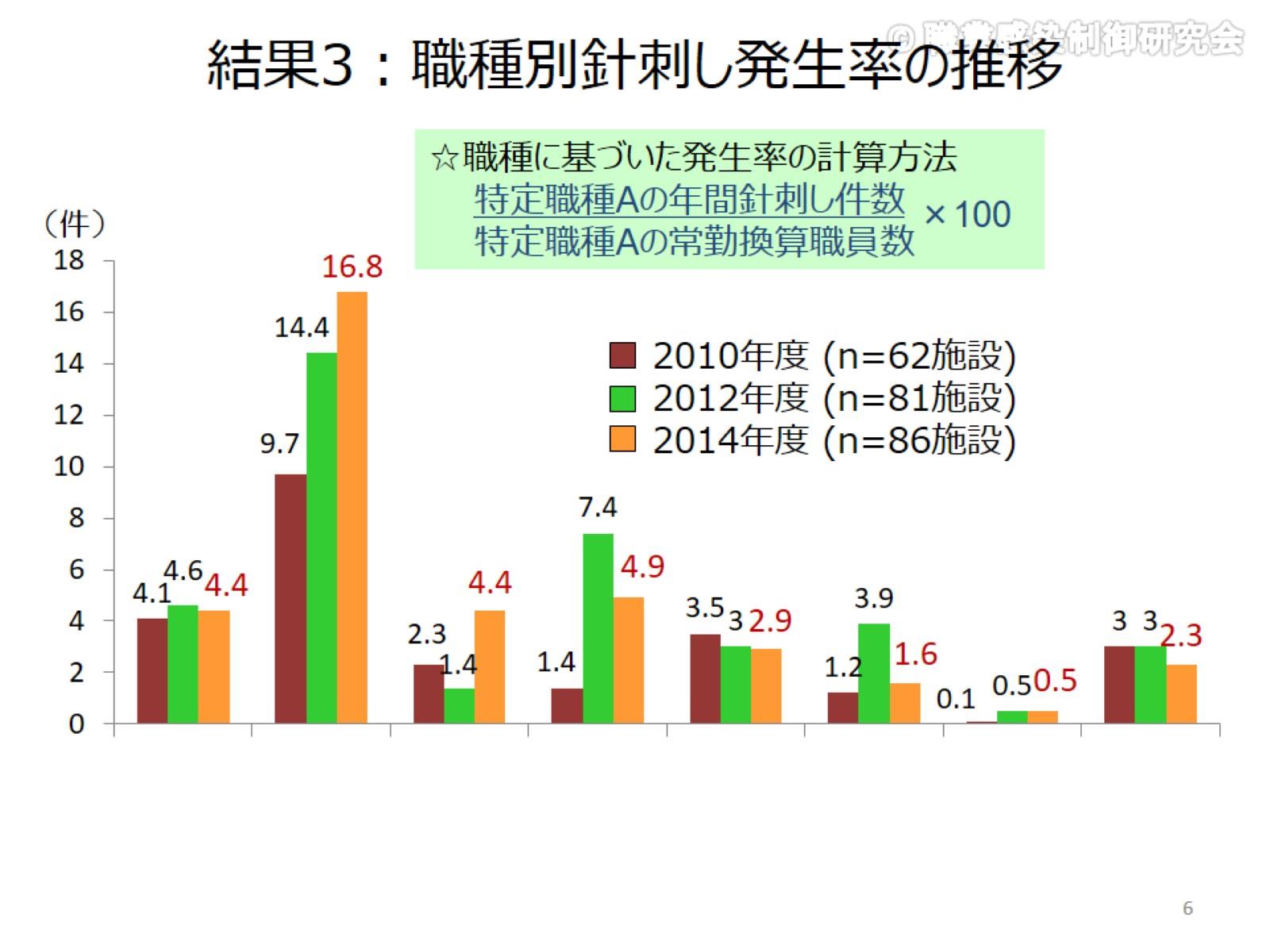 結果3：職種別針刺し発生率の推移
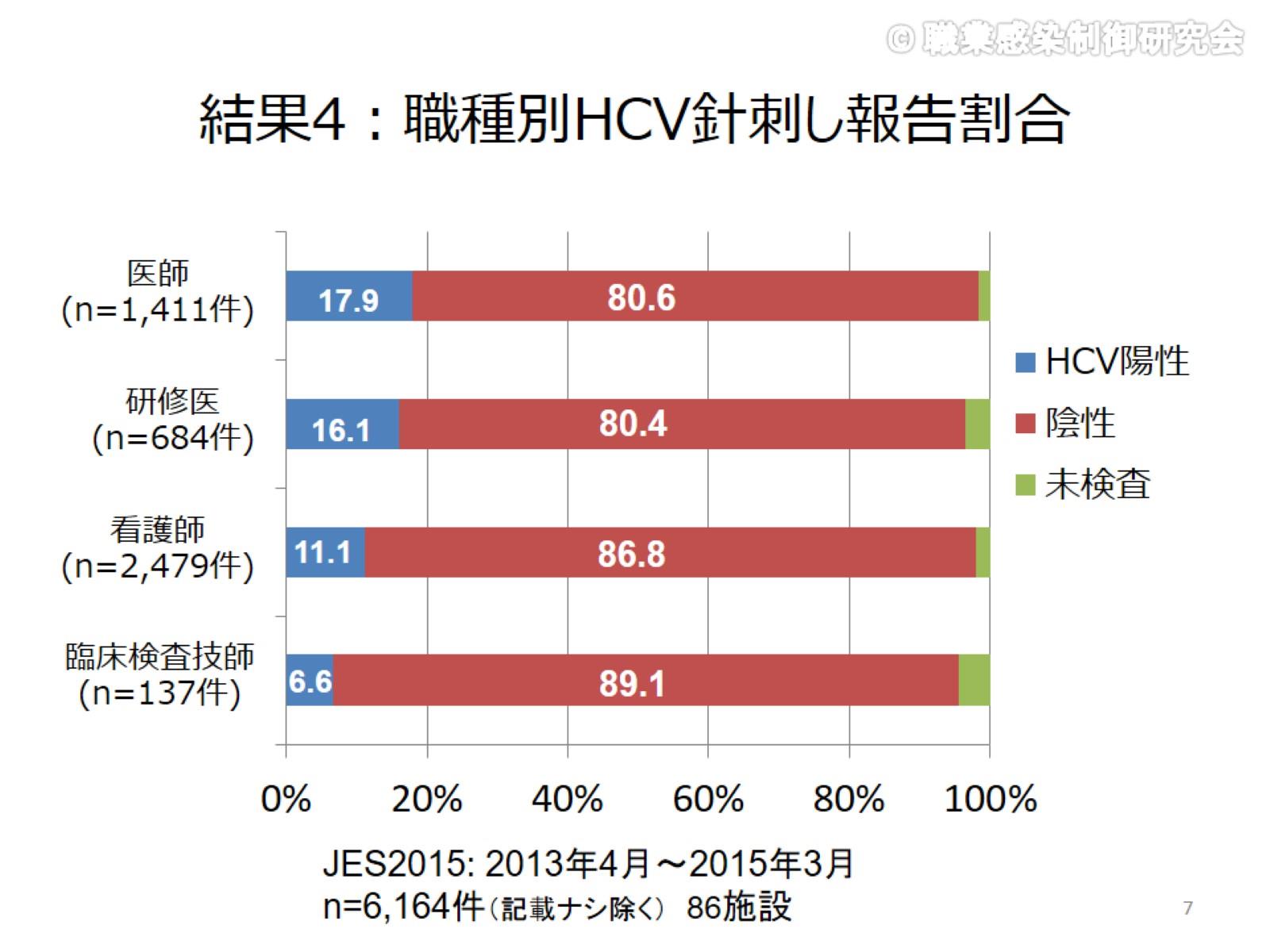 結果4：職種別HCV針刺し報告割合
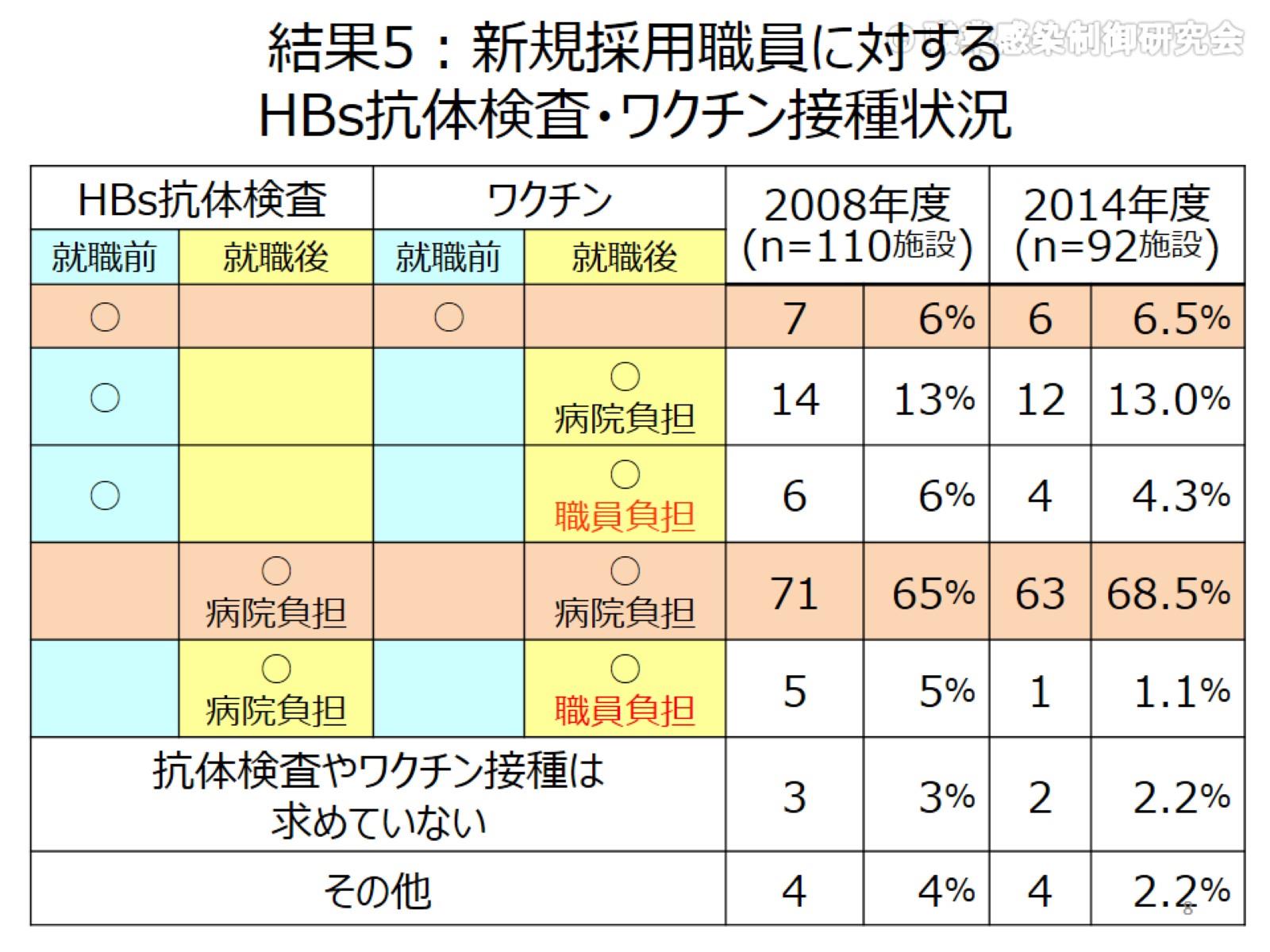 結果5：新規採用職員に対するHBs抗体検査・ワクチン接種状況
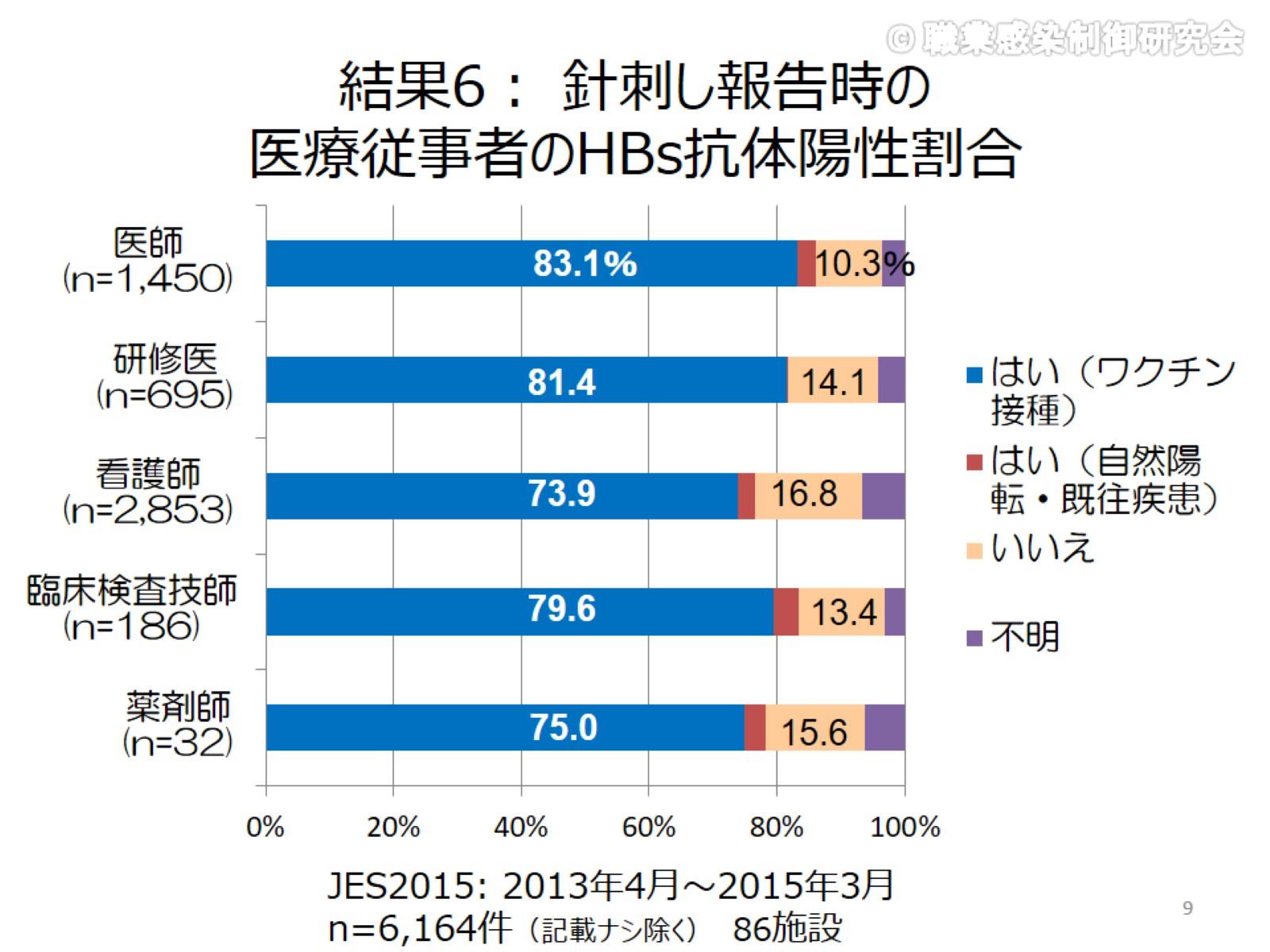 結果6： 針刺し報告時の医療従事者のHBs抗体陽性割合
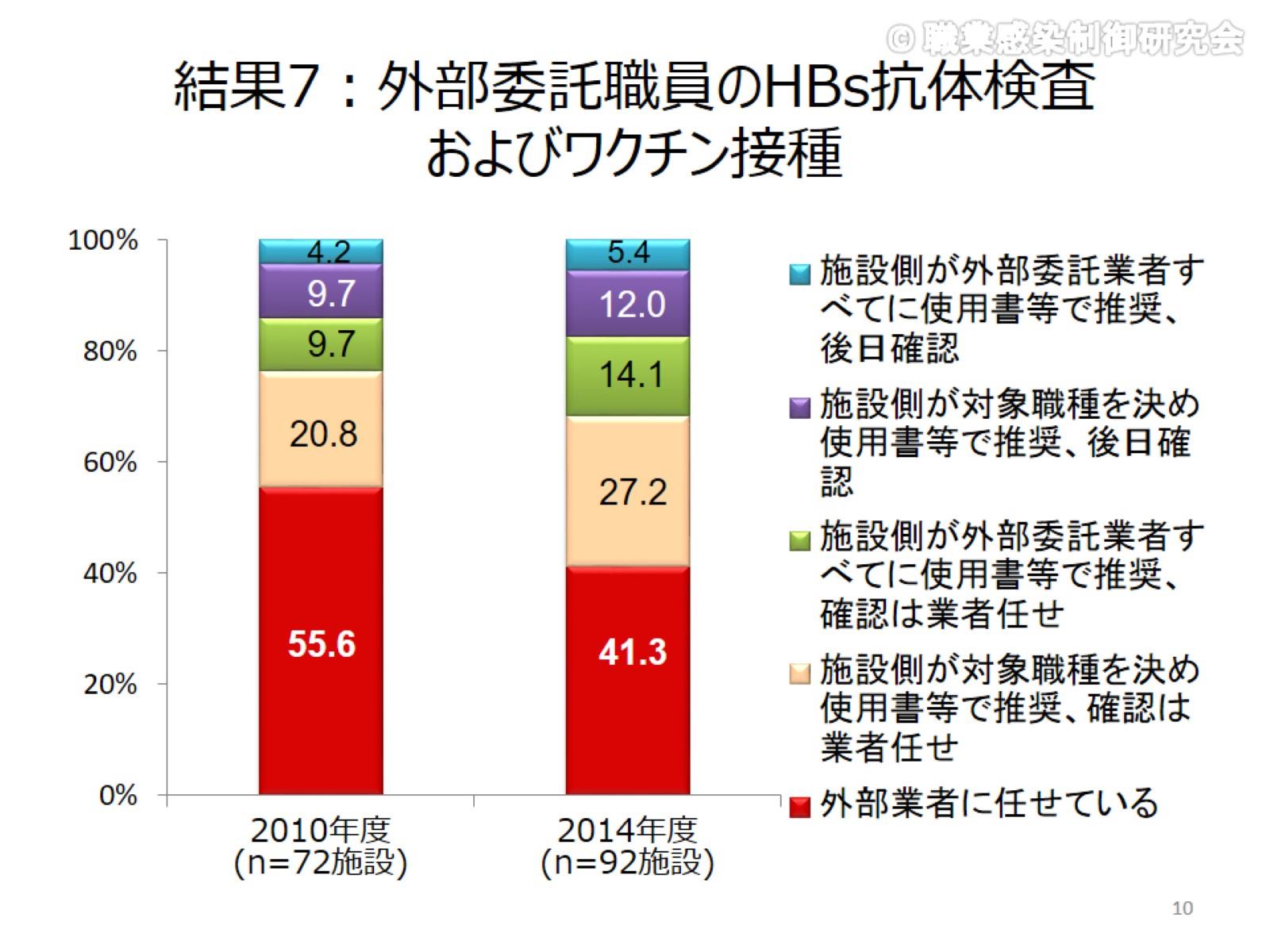 結果7：外部委託職員のHBs抗体検査およびワクチン接種
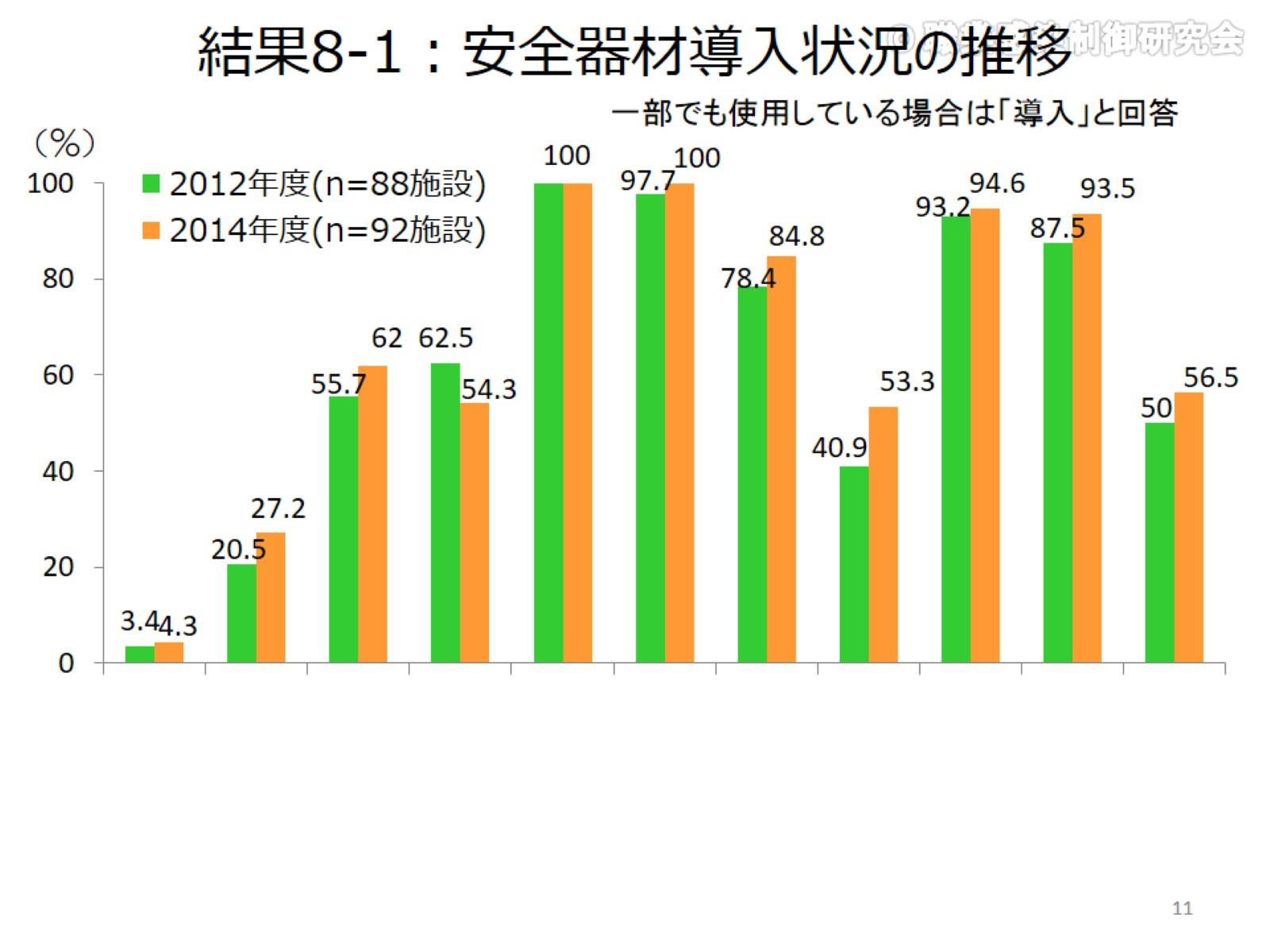 結果8-1：安全器材導入状況の推移
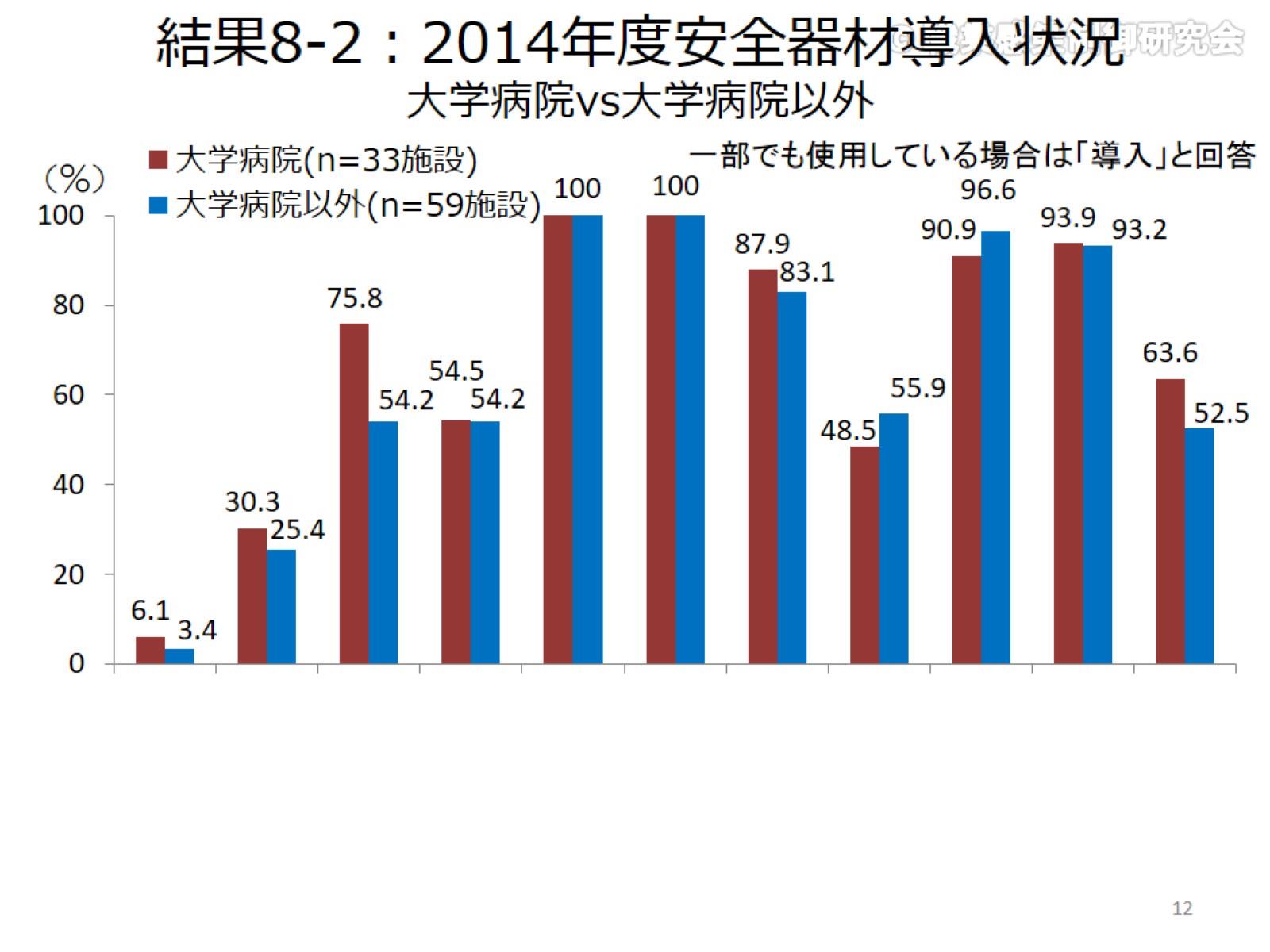 結果8-2：2014年度安全器材導入状況 大学病院vs大学病院以外
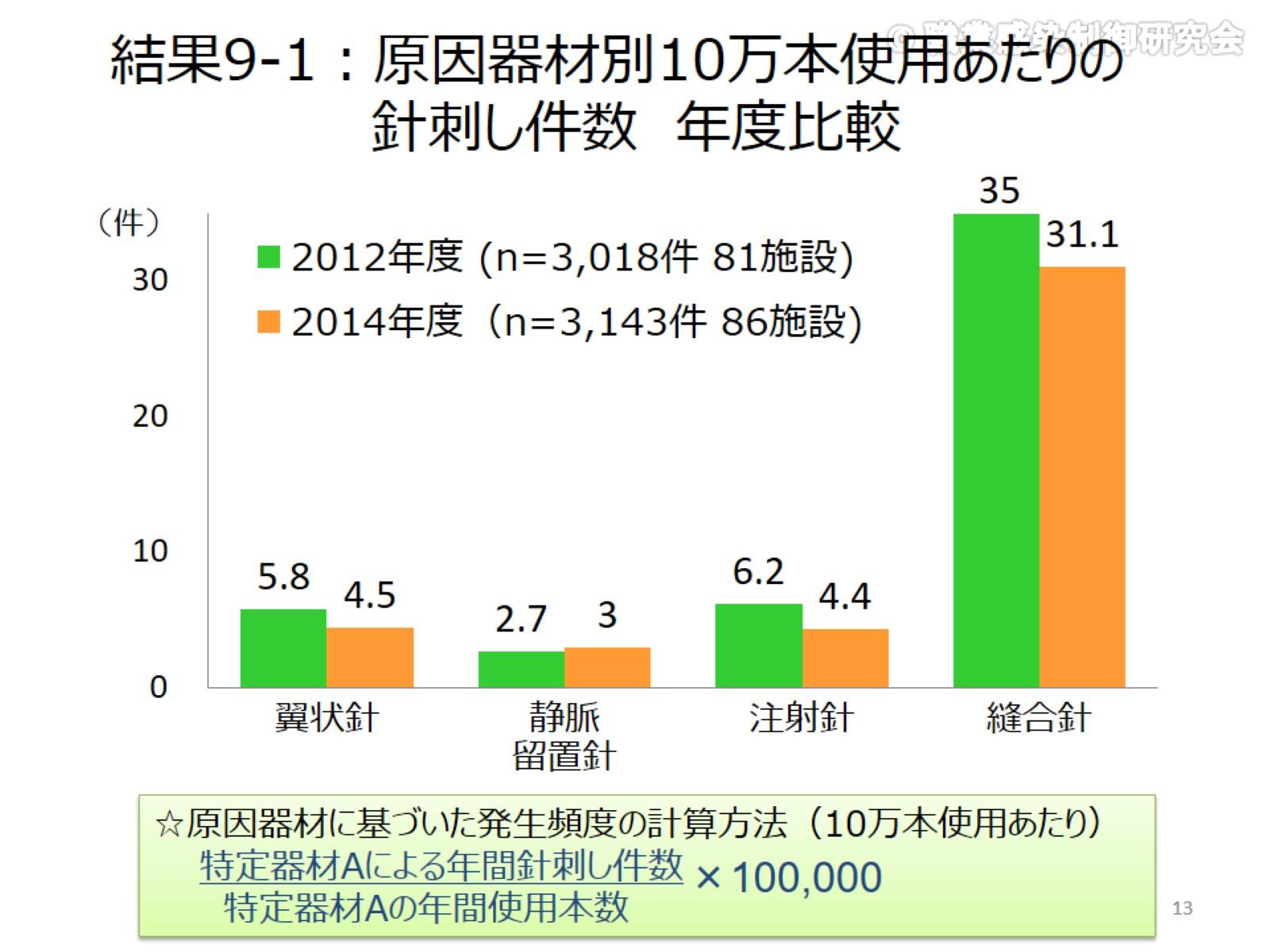 結果9-1：原因器材別10万本使用あたりの　針刺し件数　年度比較
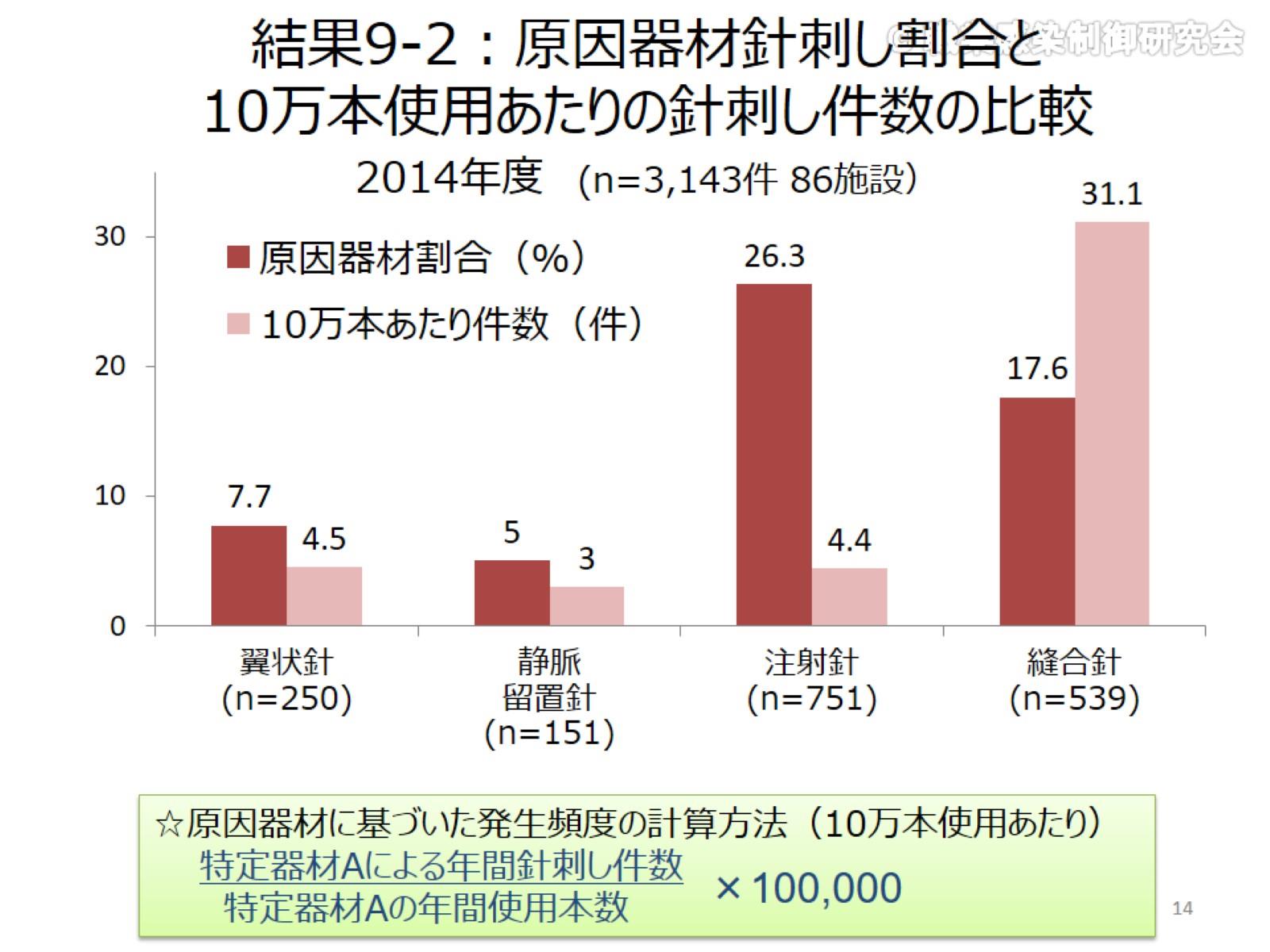 結果9-2：原因器材針刺し割合と10万本使用あたりの針刺し件数の比較　2014年度　(n=3,143件 86施設）
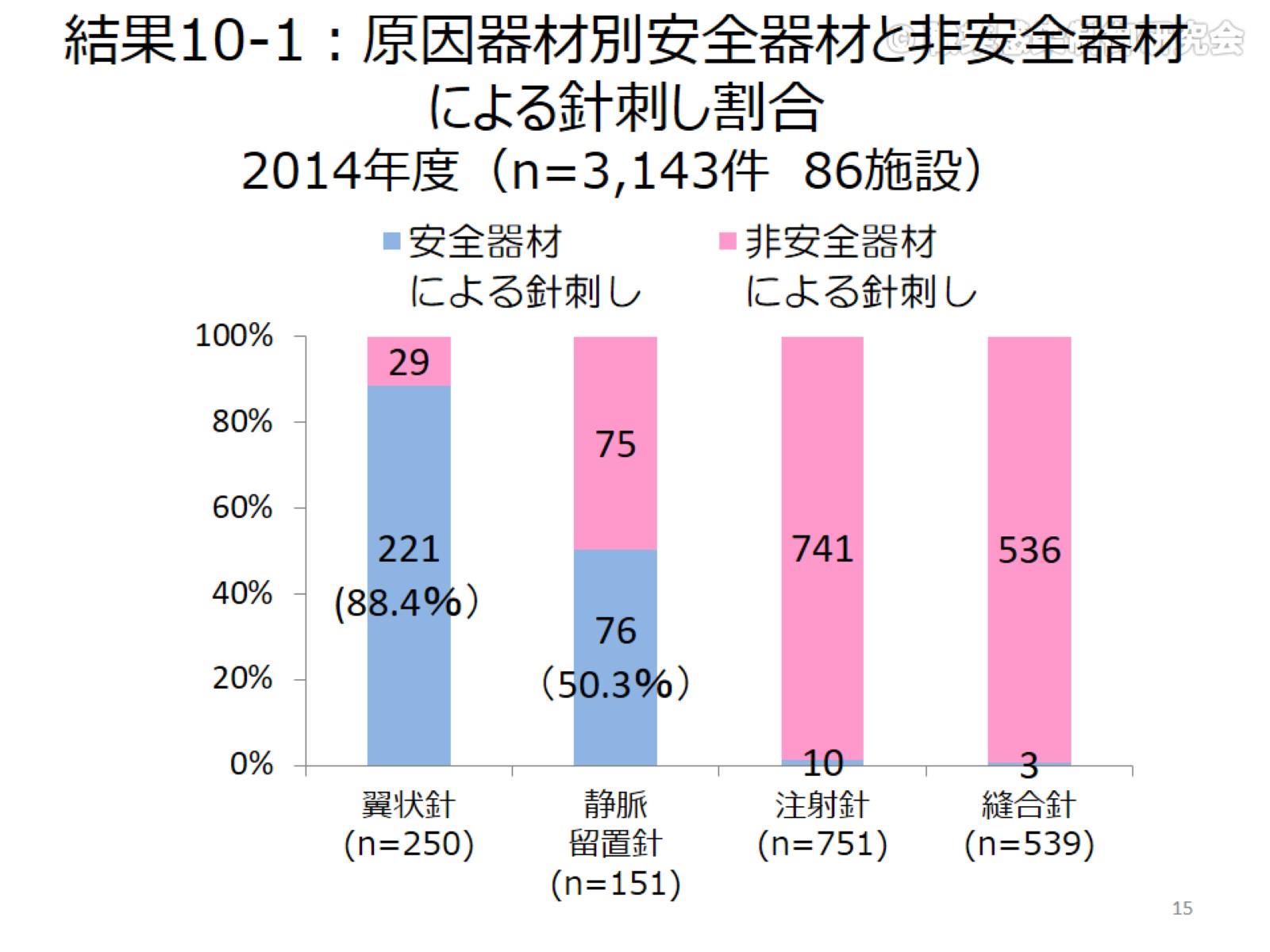 結果10-1：原因器材別安全器材と非安全器材による針刺し割合2014年度（n=3,143件　86施設）
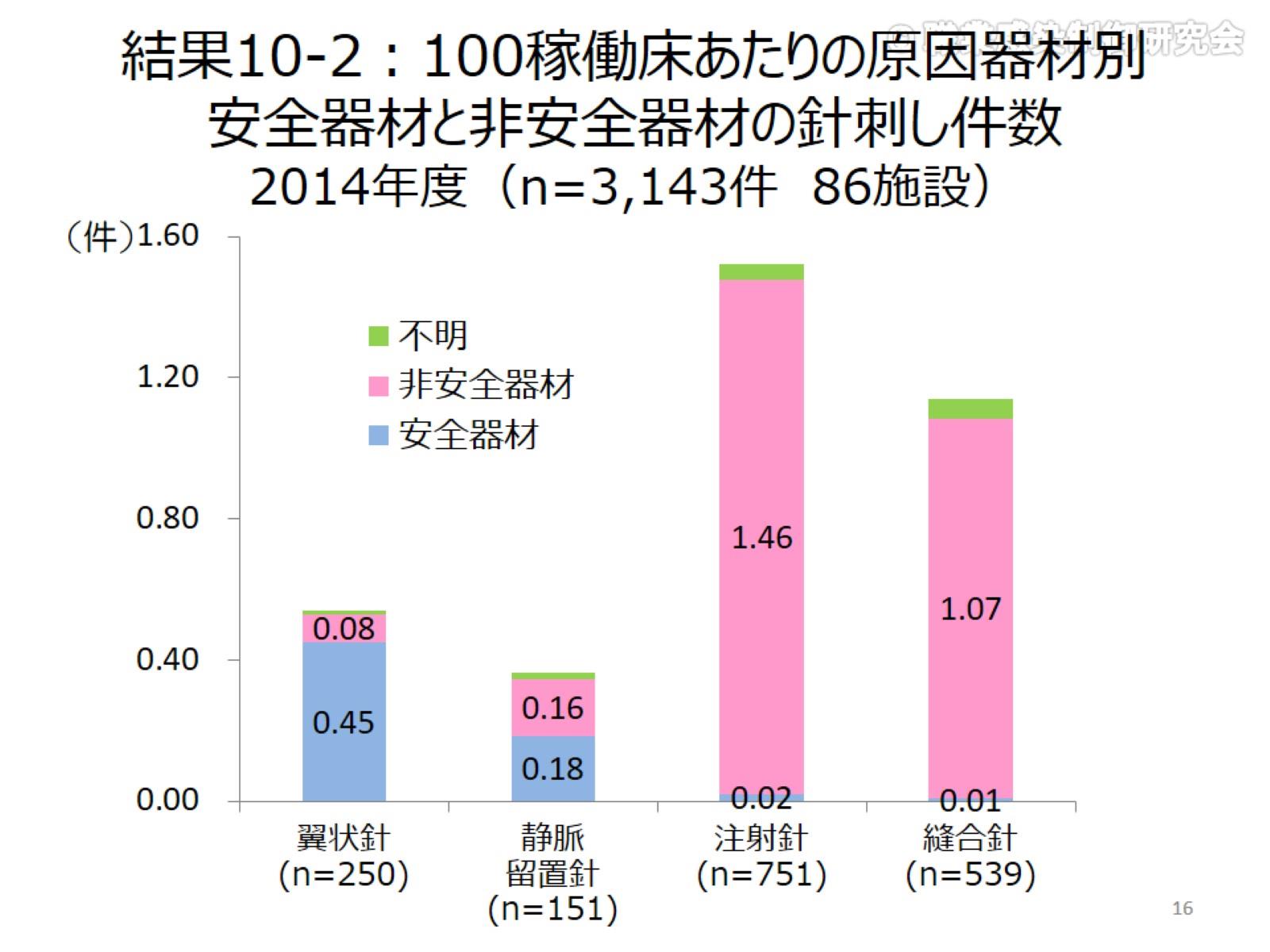 結果10-2：100稼働床あたりの原因器材別安全器材と非安全器材の針刺し件数2014年度（n=3,143件　86施設）
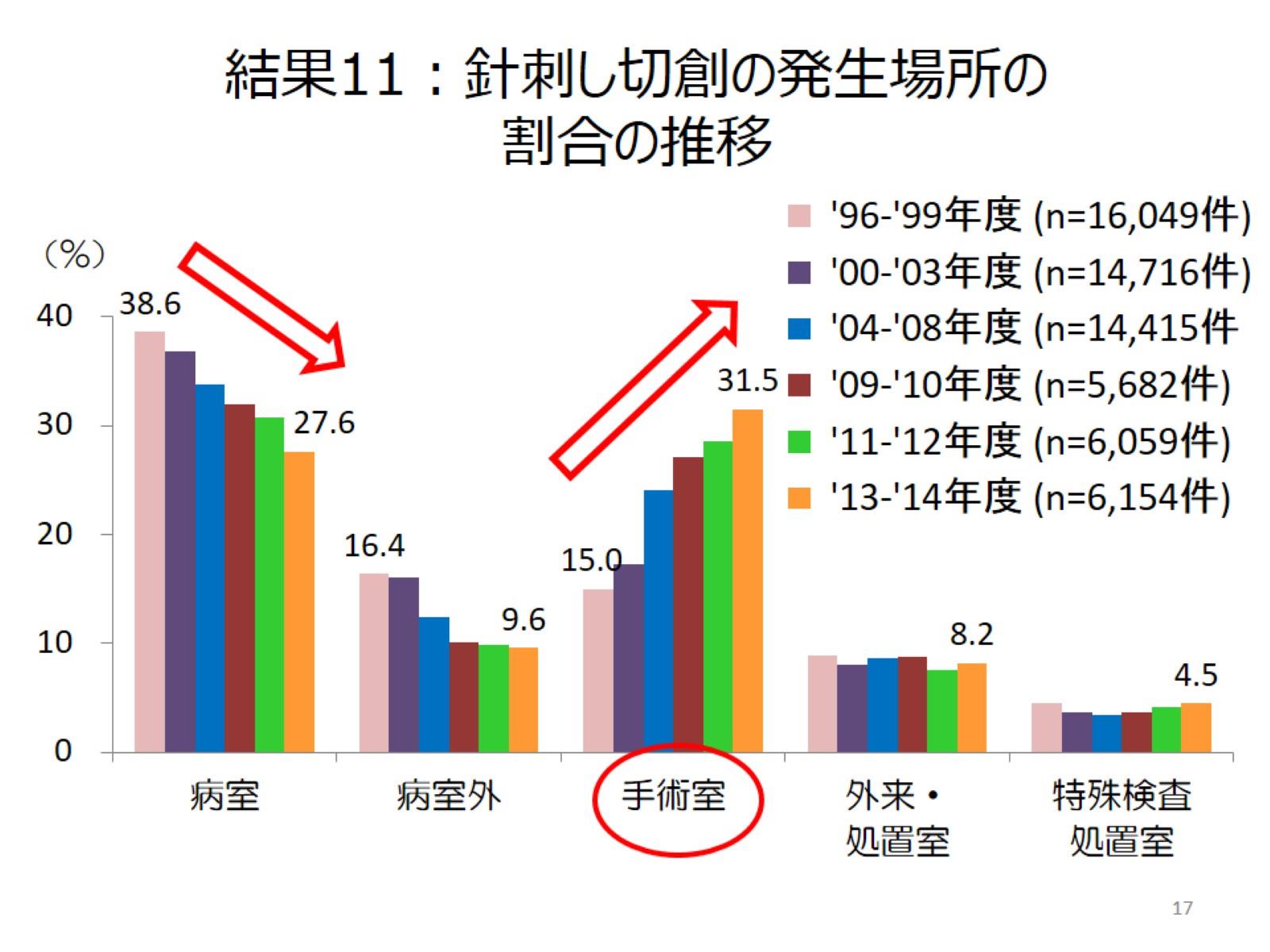 結果11：針刺し切創の発生場所の割合の推移
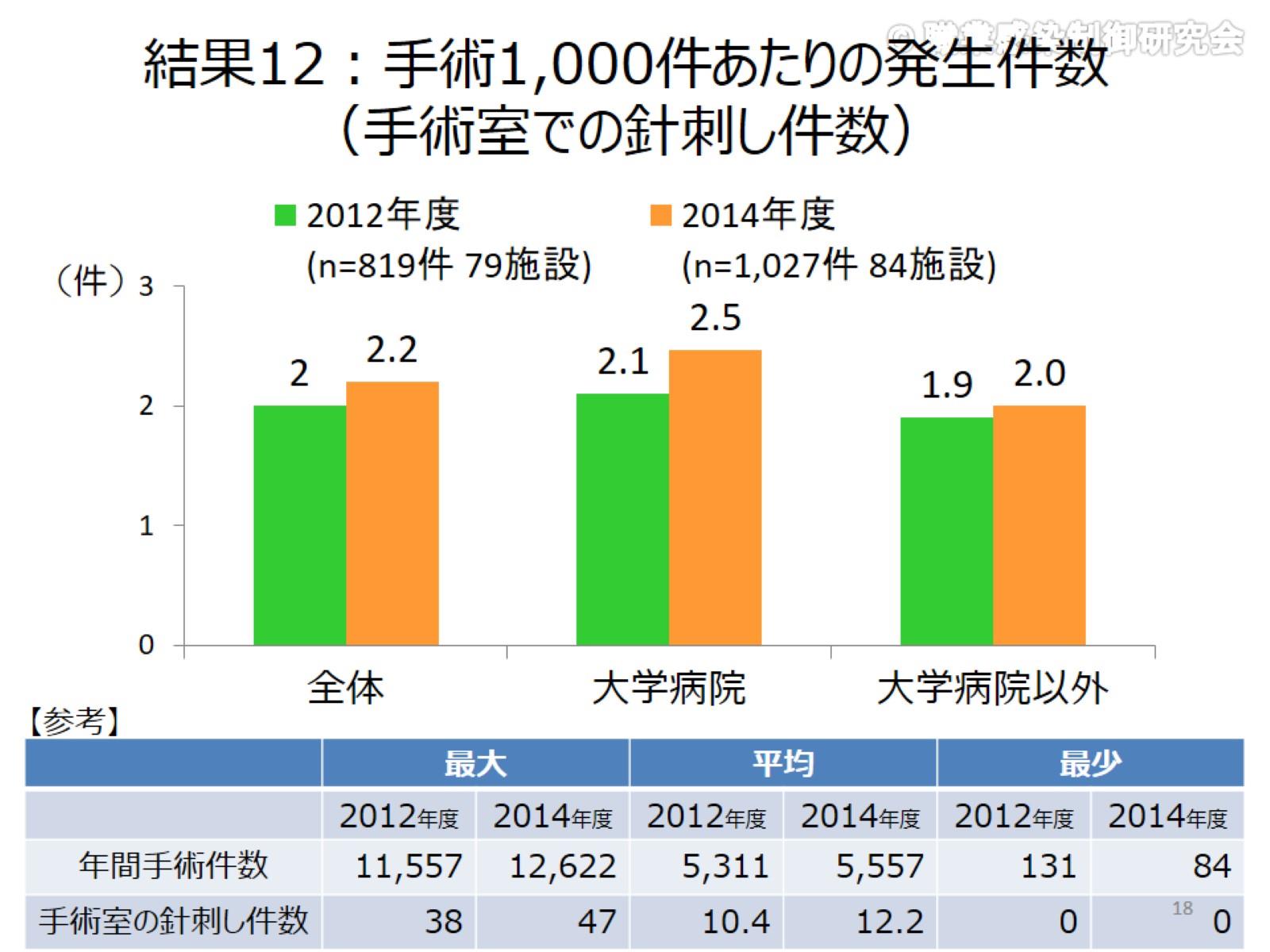 結果12：手術1,000件あたりの発生件数（手術室での針刺し件数）
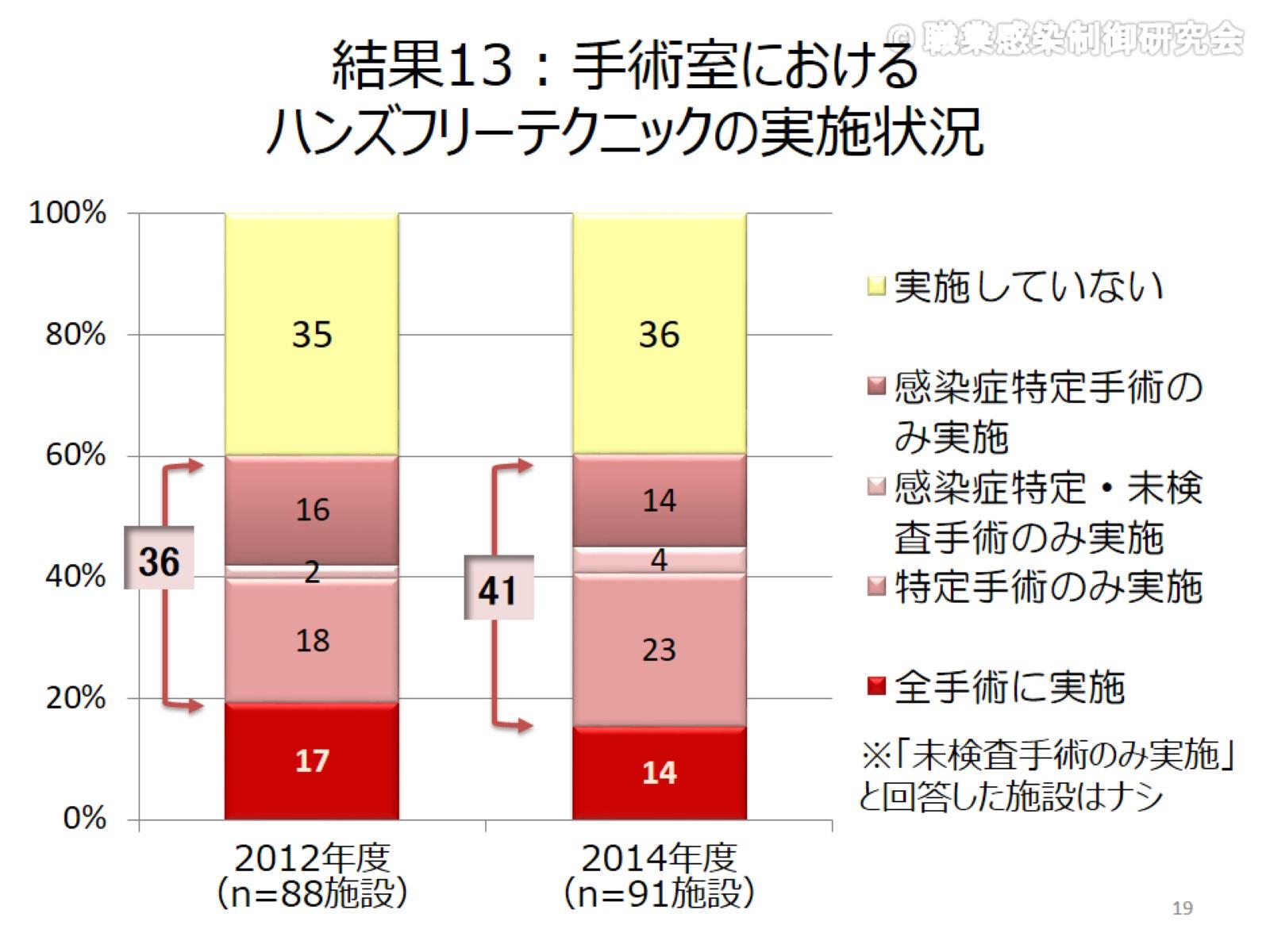 結果13：手術室におけるハンズフリーテクニックの実施状況
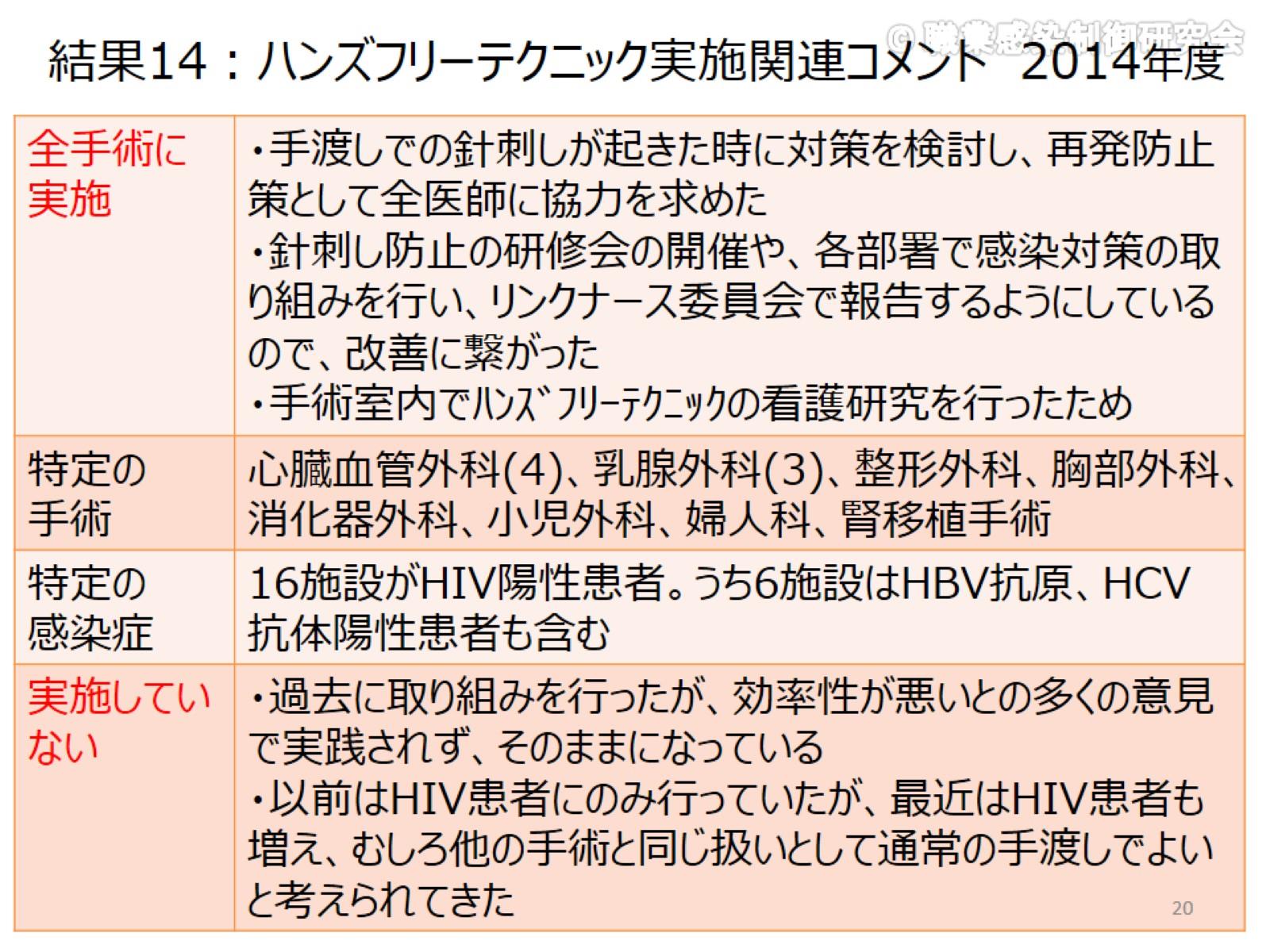 結果14：ハンズフリーテクニック実施関連コメント　2014年度
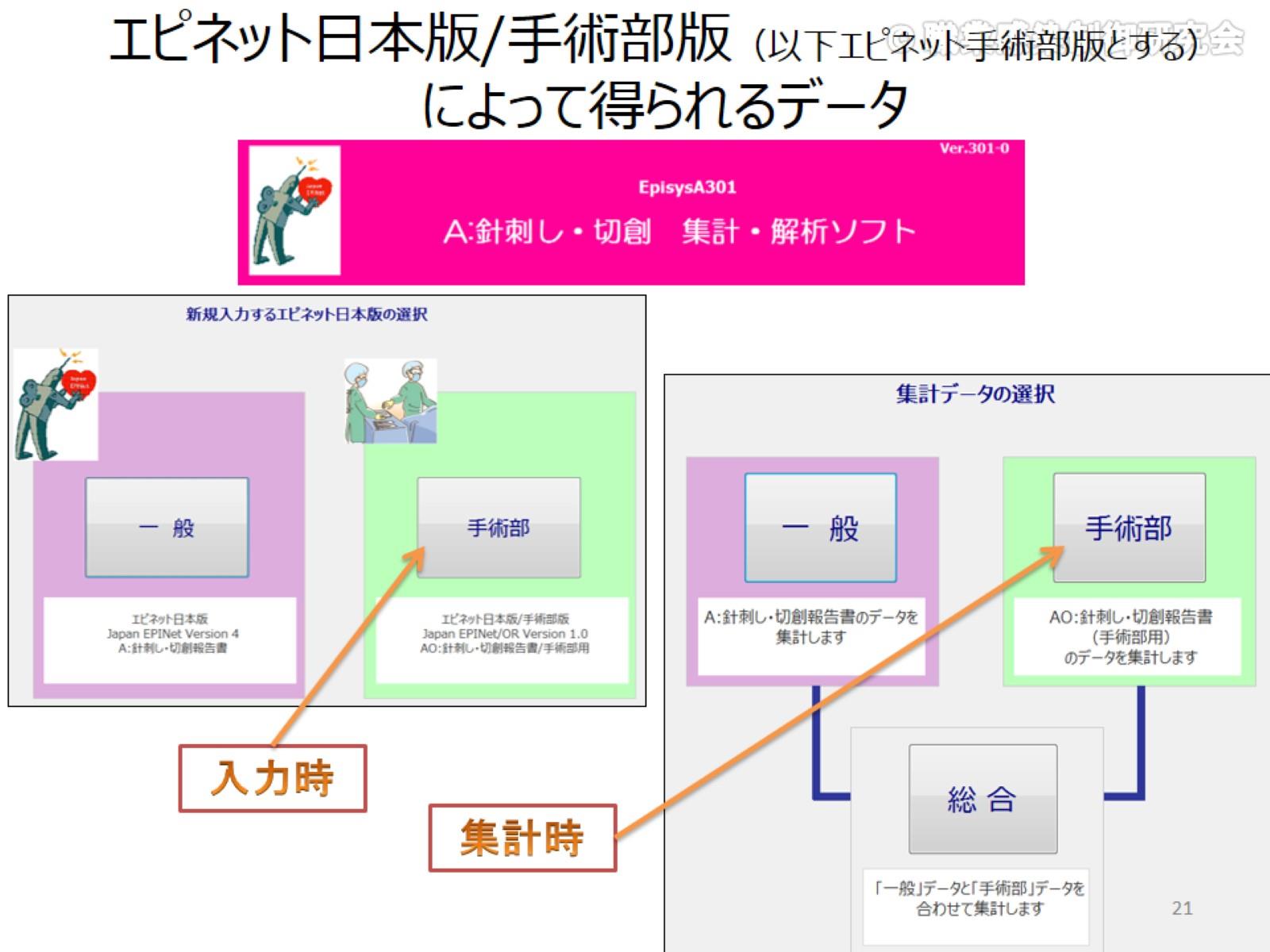 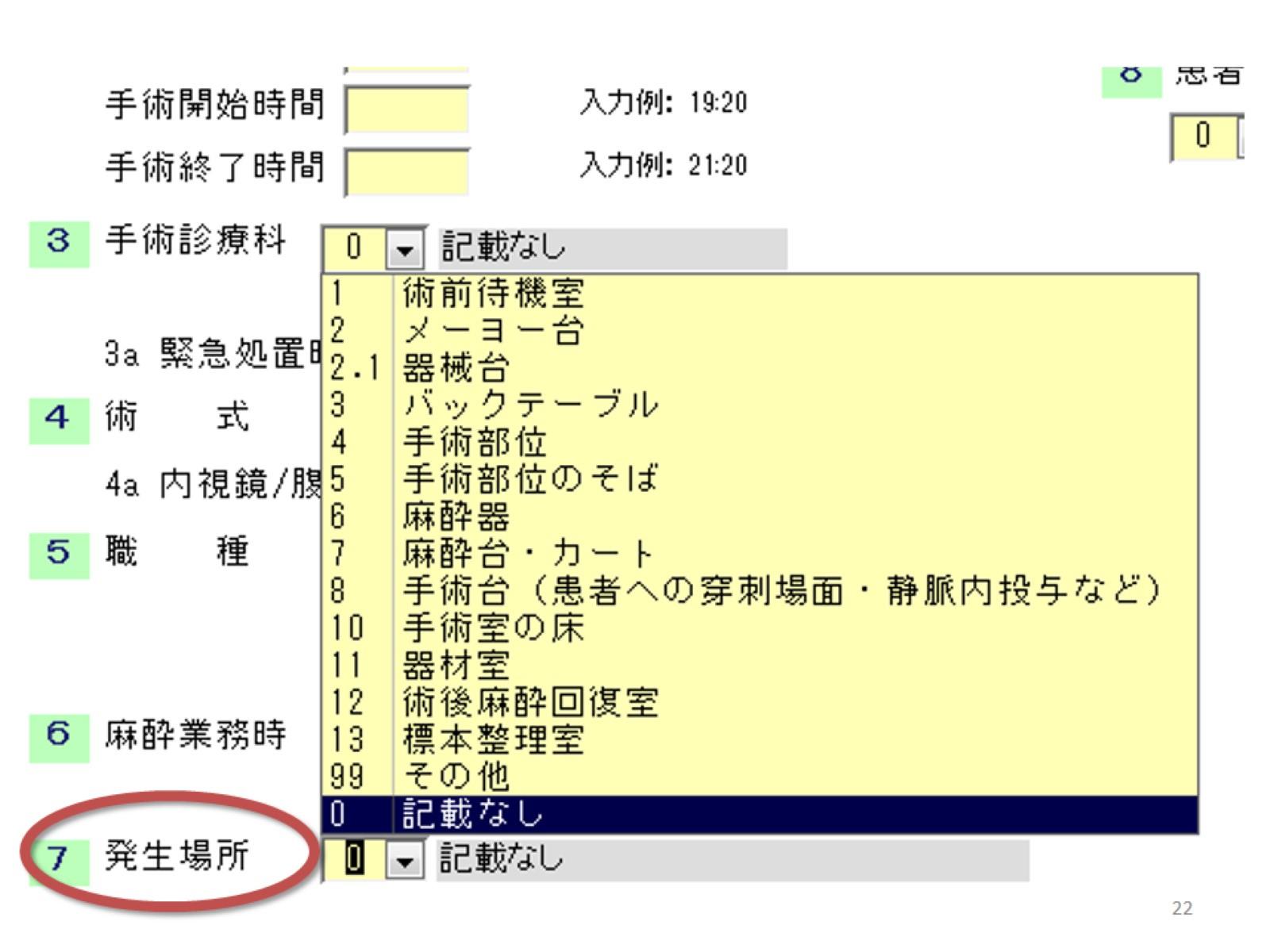 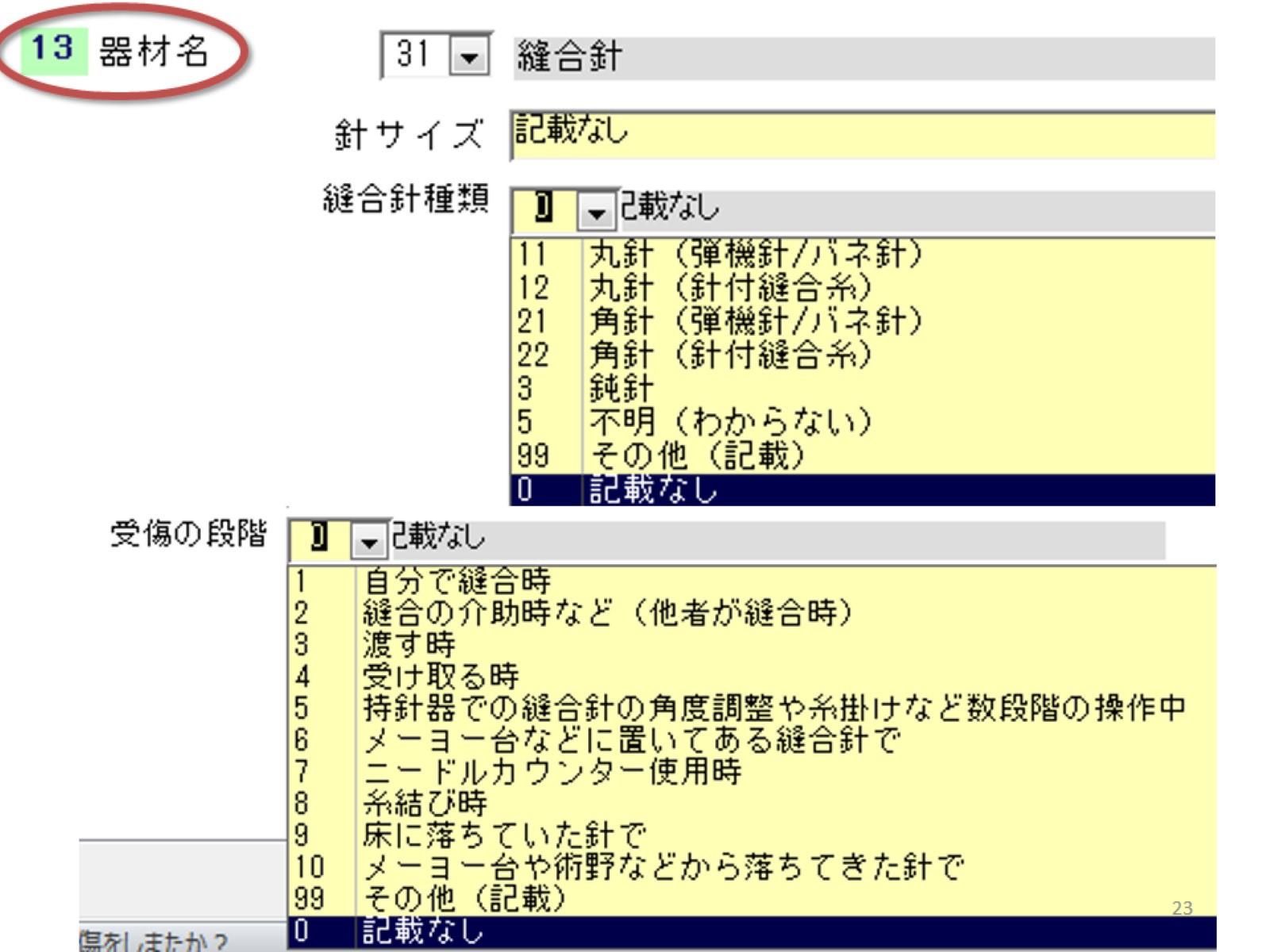 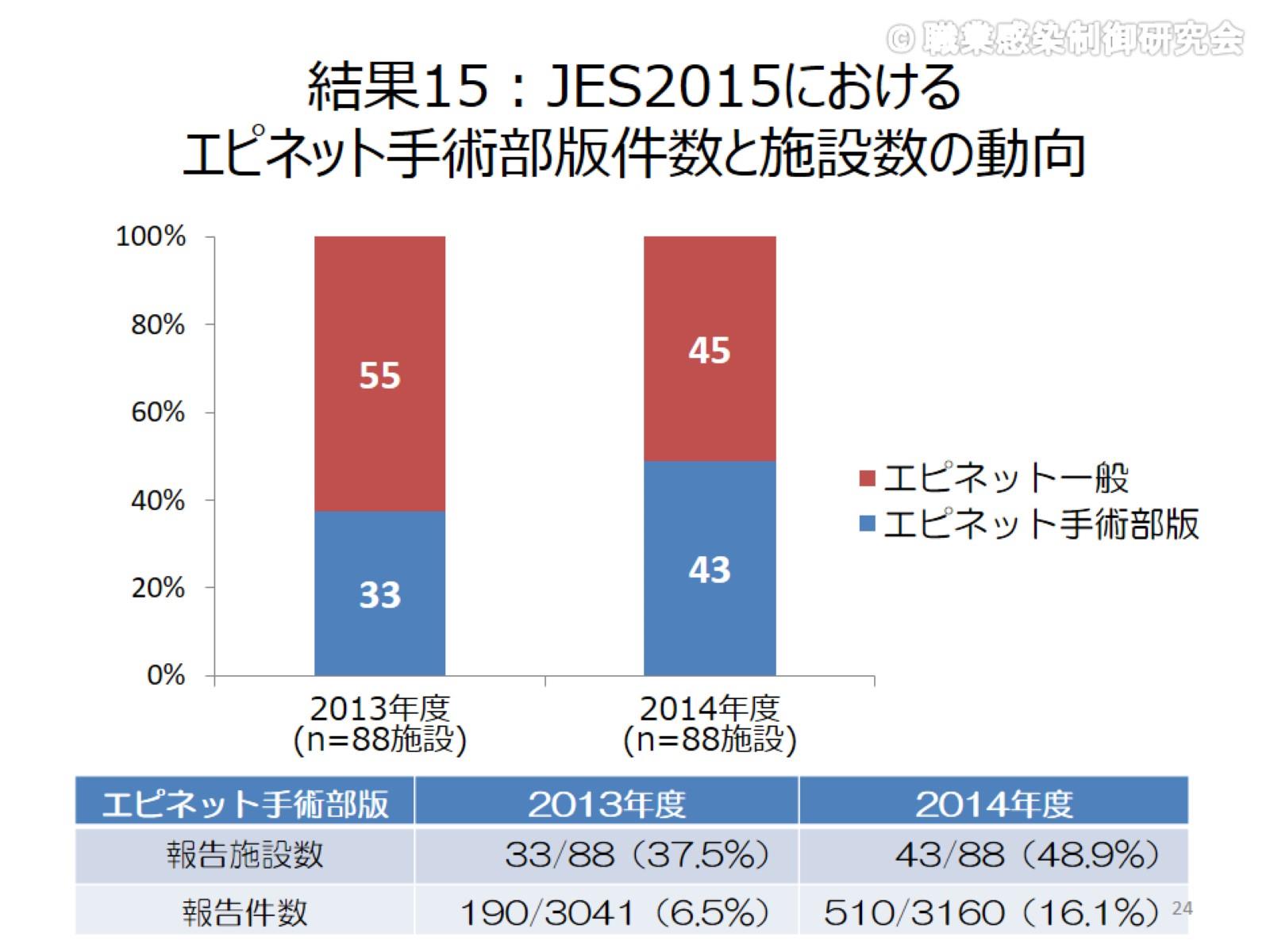 結果15：JES2015におけるエピネット手術部版件数と施設数の動向
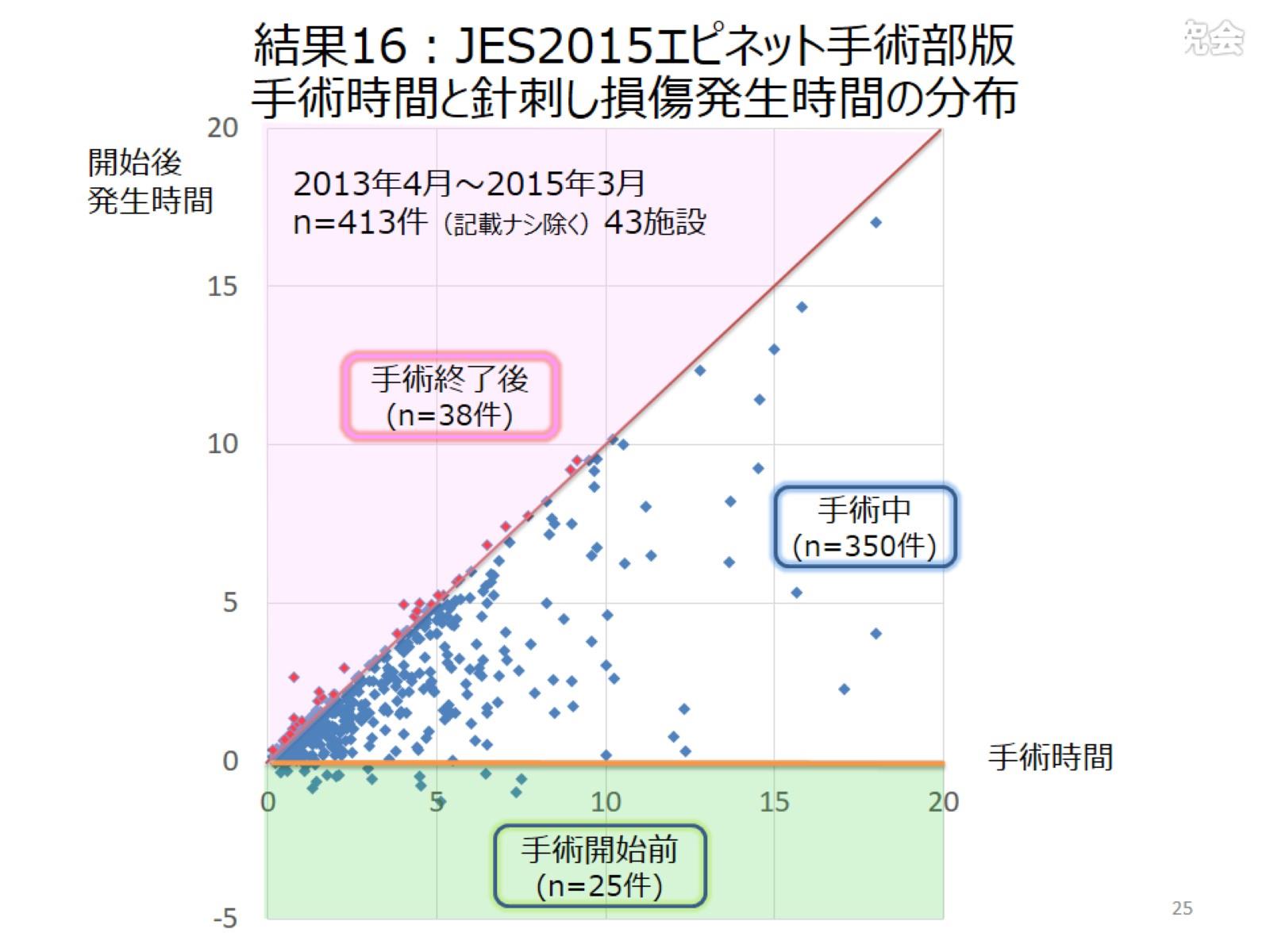 結果16：エピネット手術部版－発生時間帯－
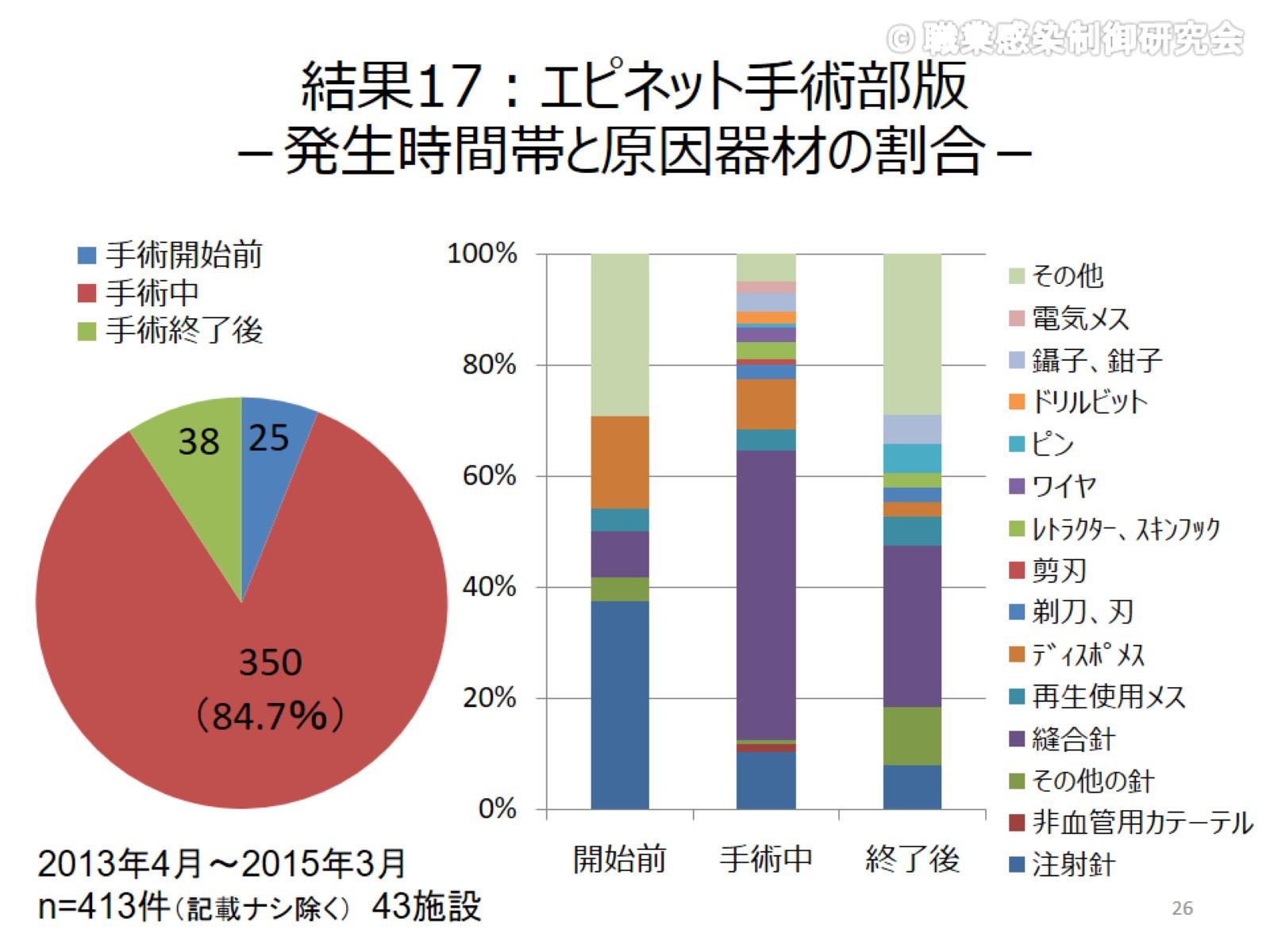 結果17：エピネット手術部版－発生時間帯と原因器材の割合－
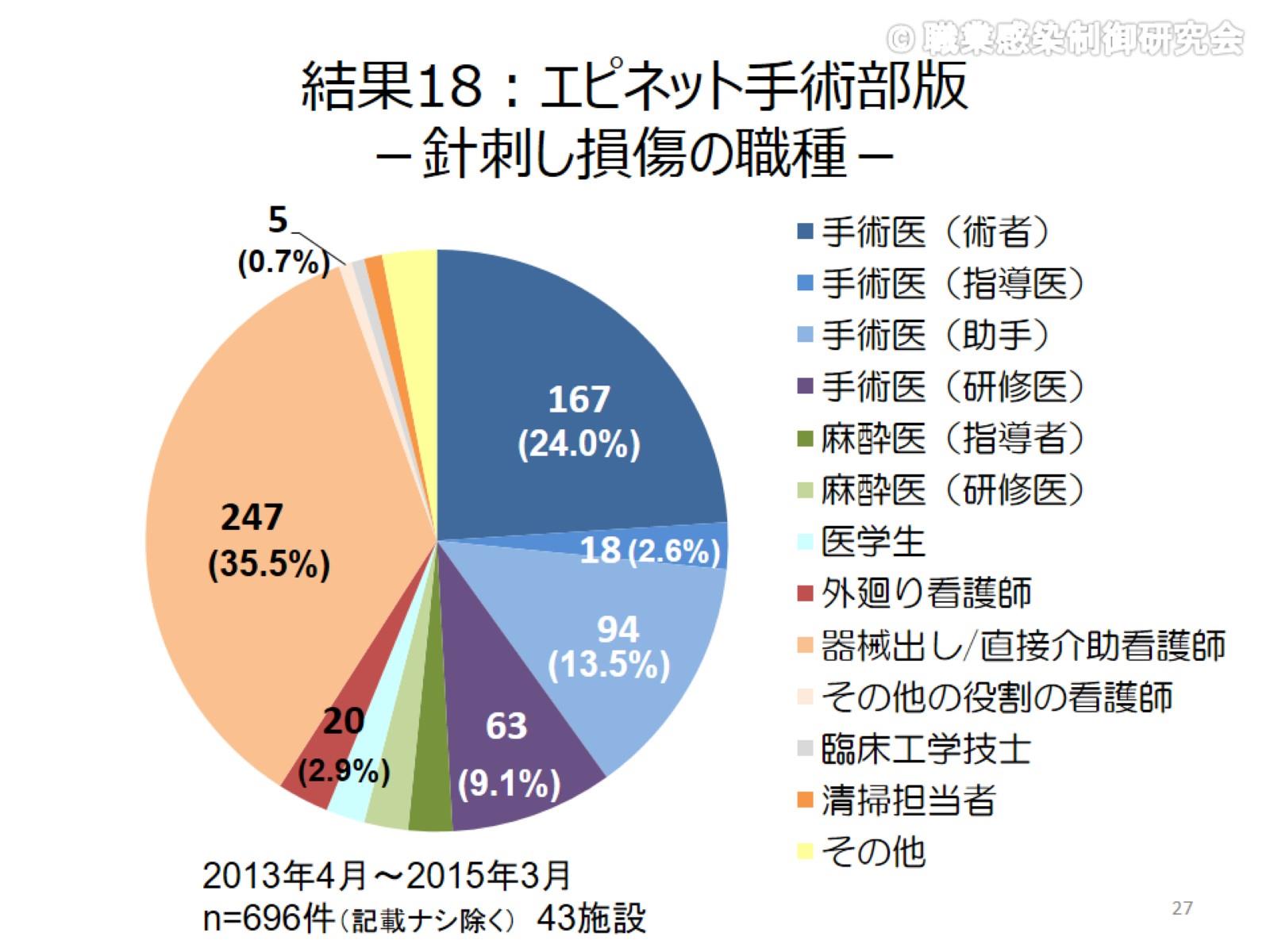 結果18：エピネット手術部版－針刺し損傷の職種－
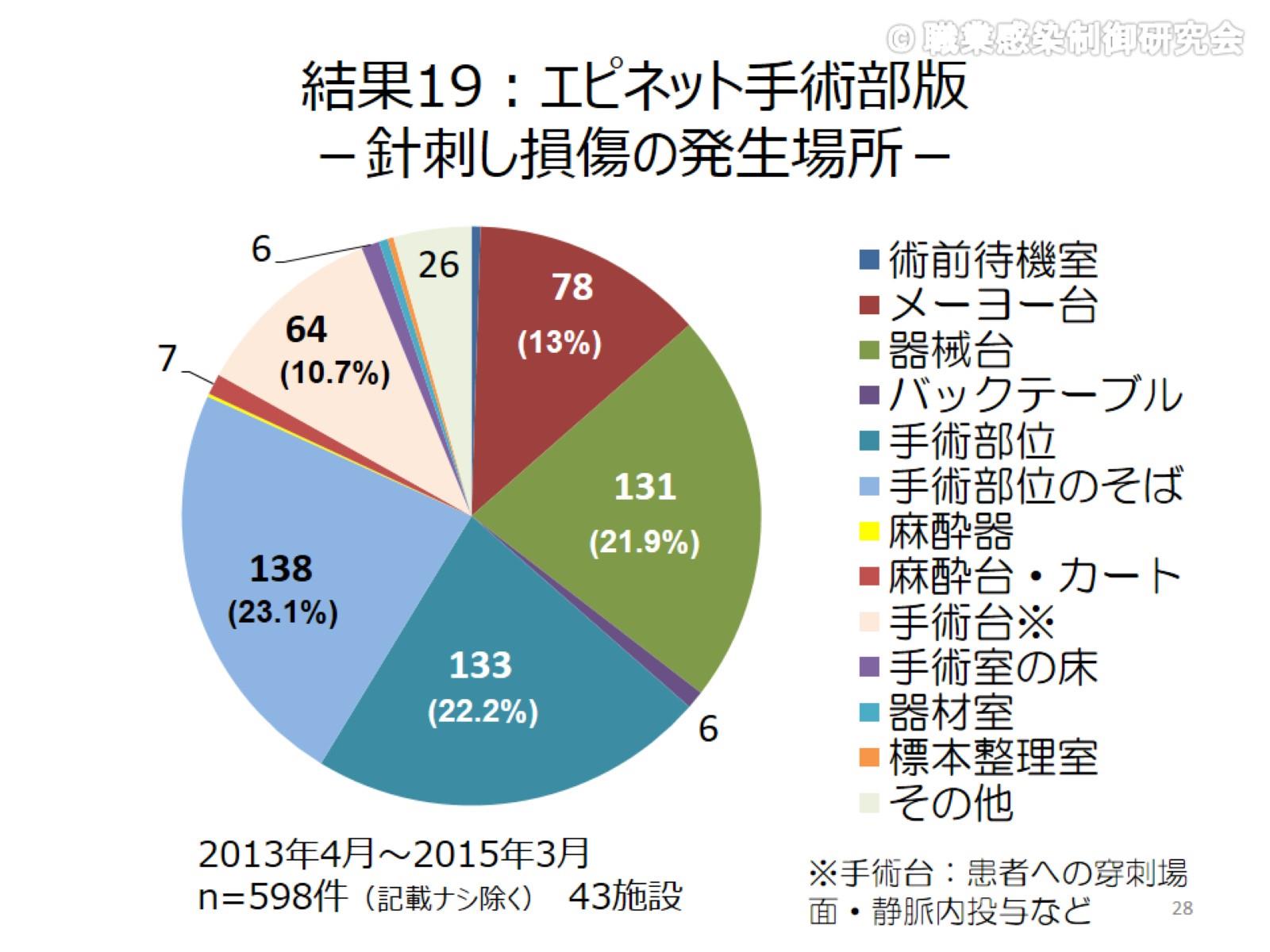 結果19：エピネット手術部版－針刺し損傷の発生場所－
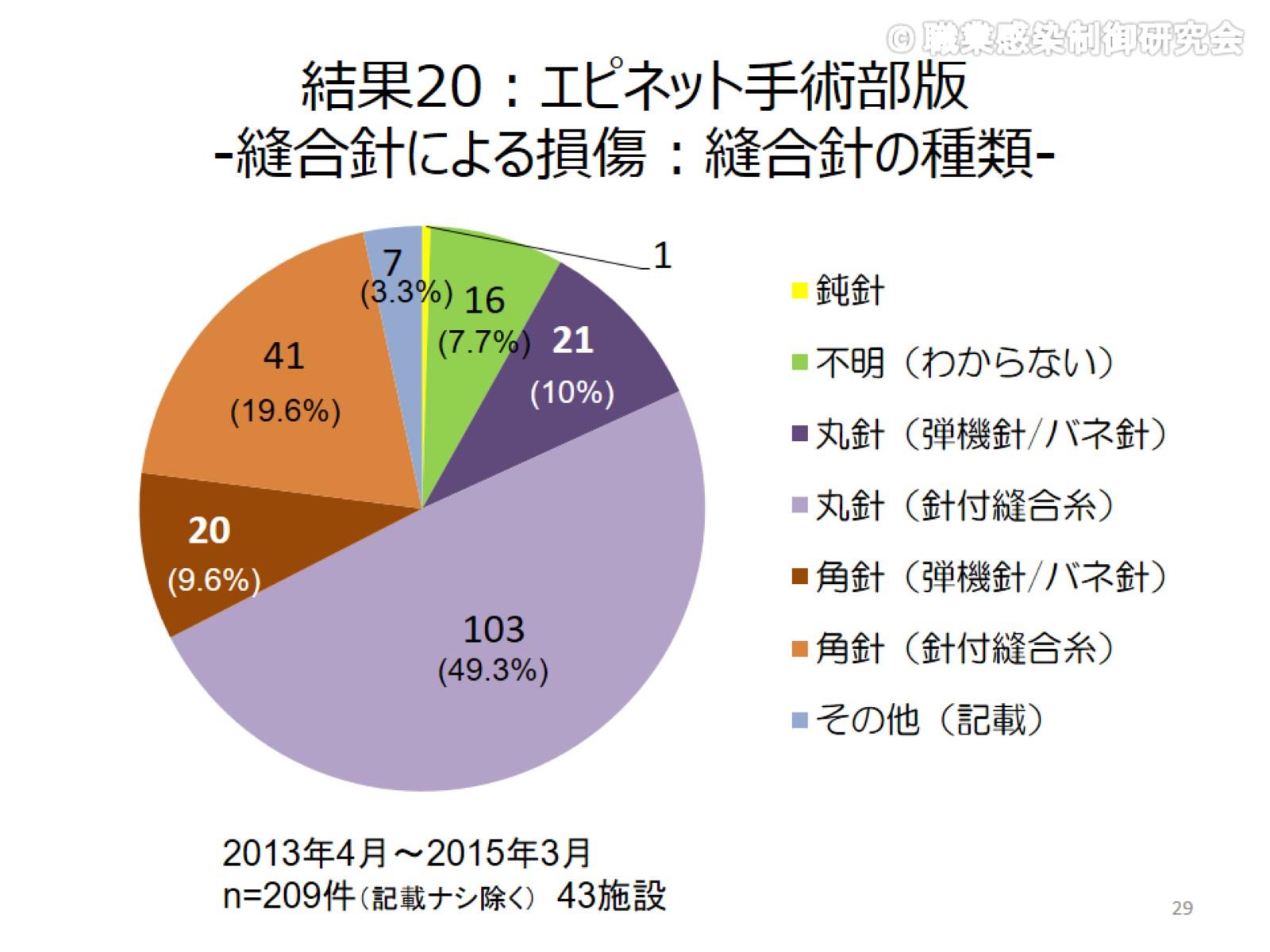 結果20：エピネット手術部版‐縫合針による損傷：縫合針の種類‐
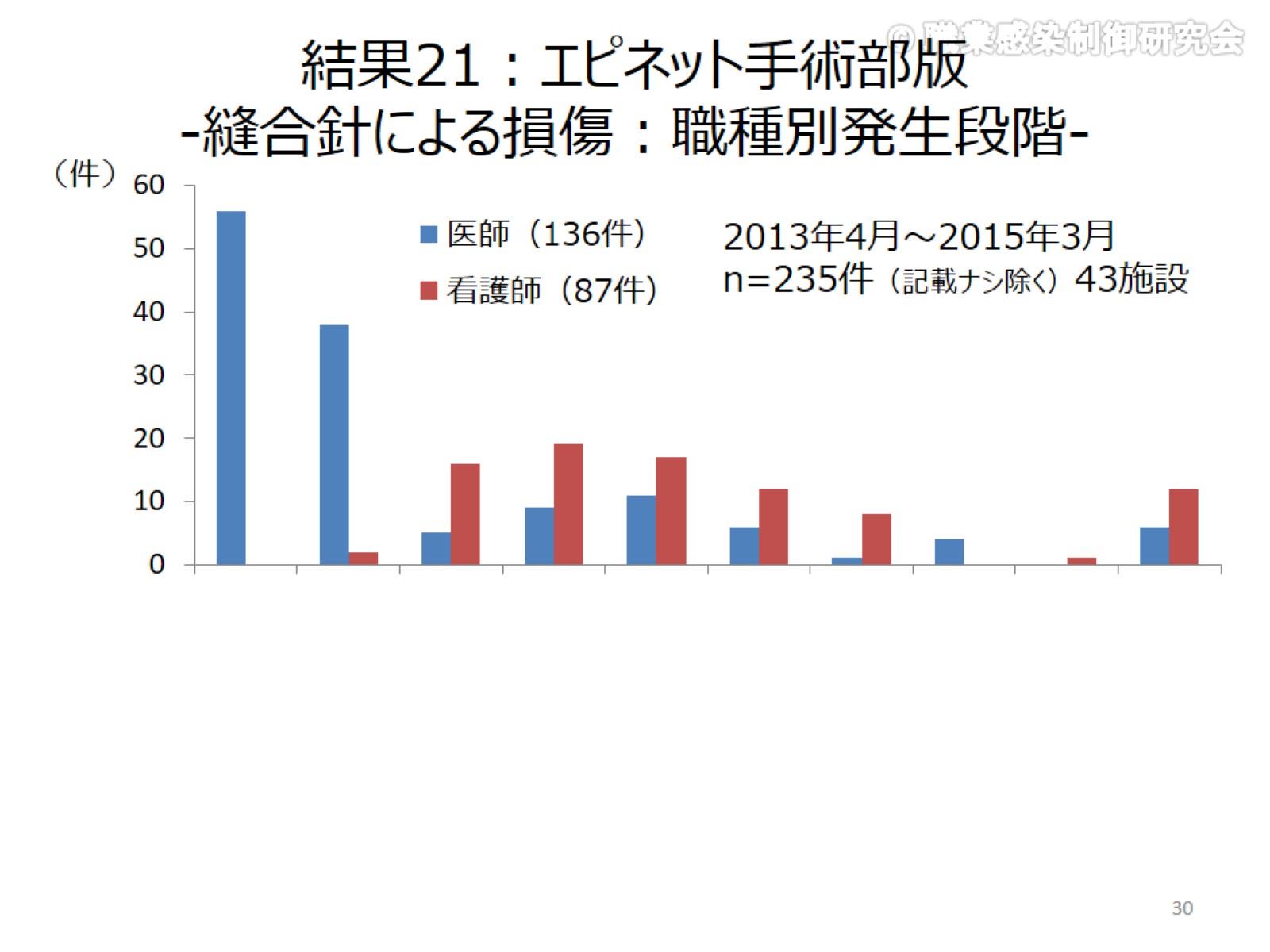 結果21：エピネット手術部版‐縫合針による損傷：職種別発生段階‐
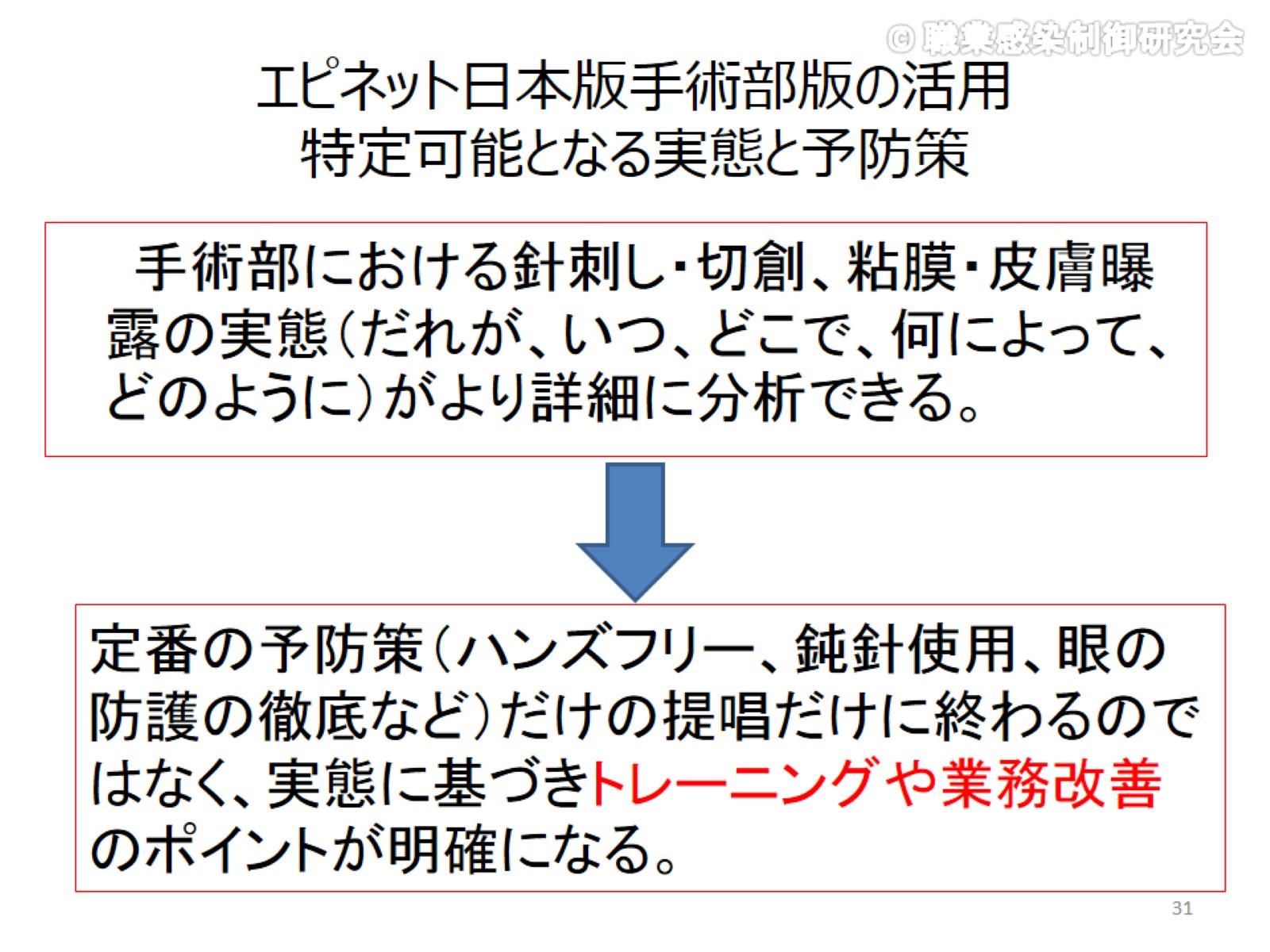 エピネット日本版手術部版の活用特定可能となる実態と予防策
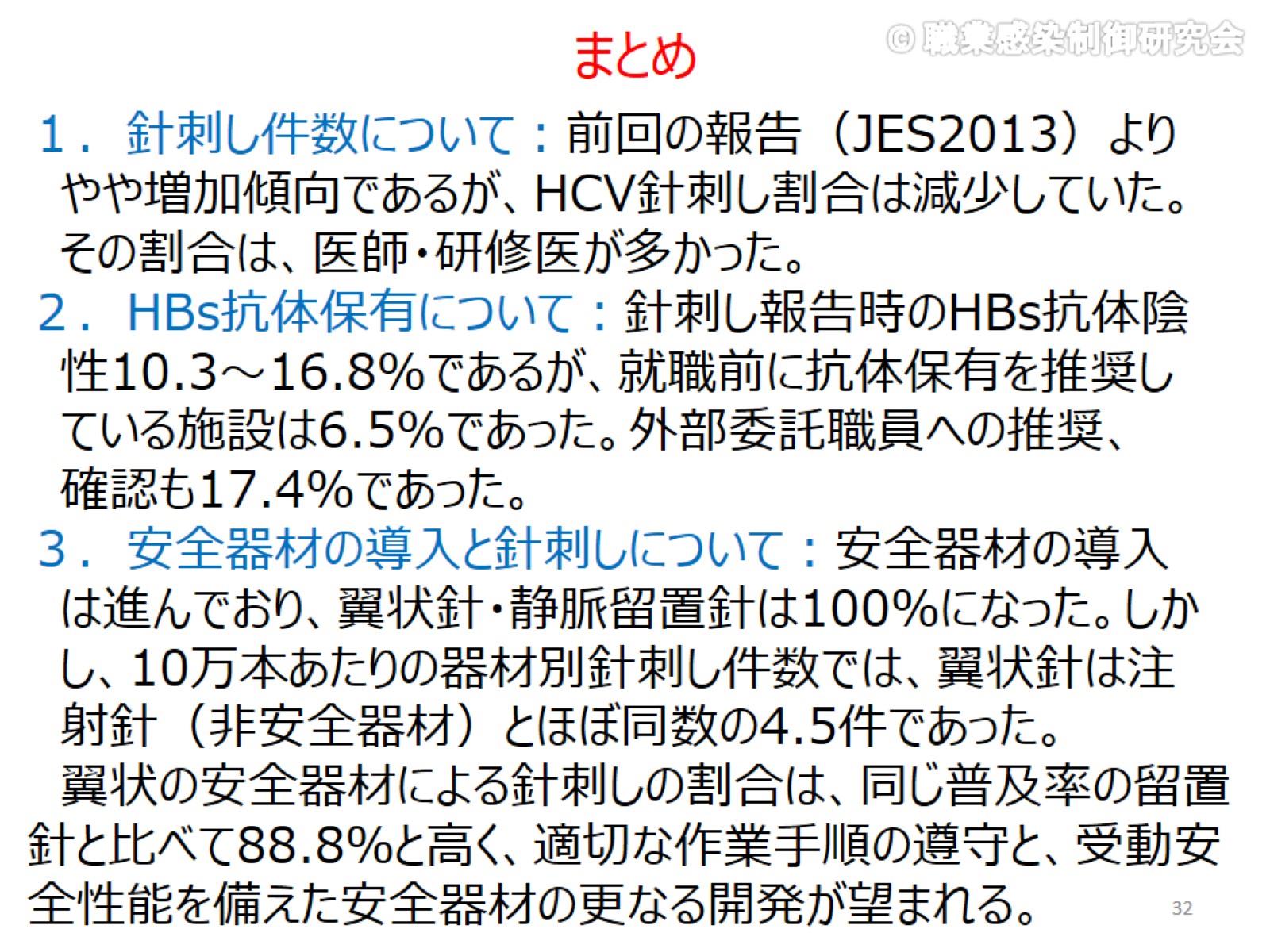 まとめ
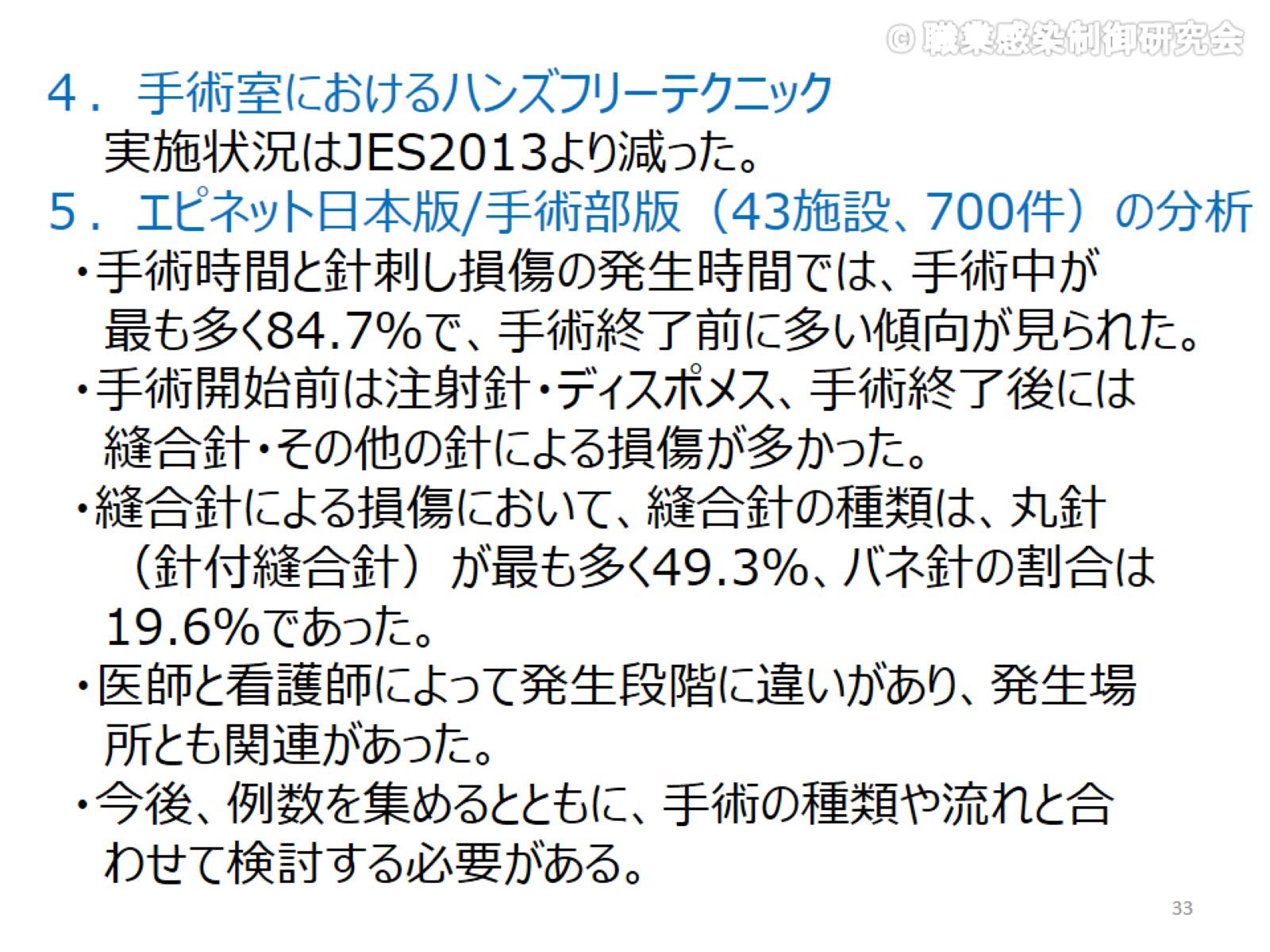 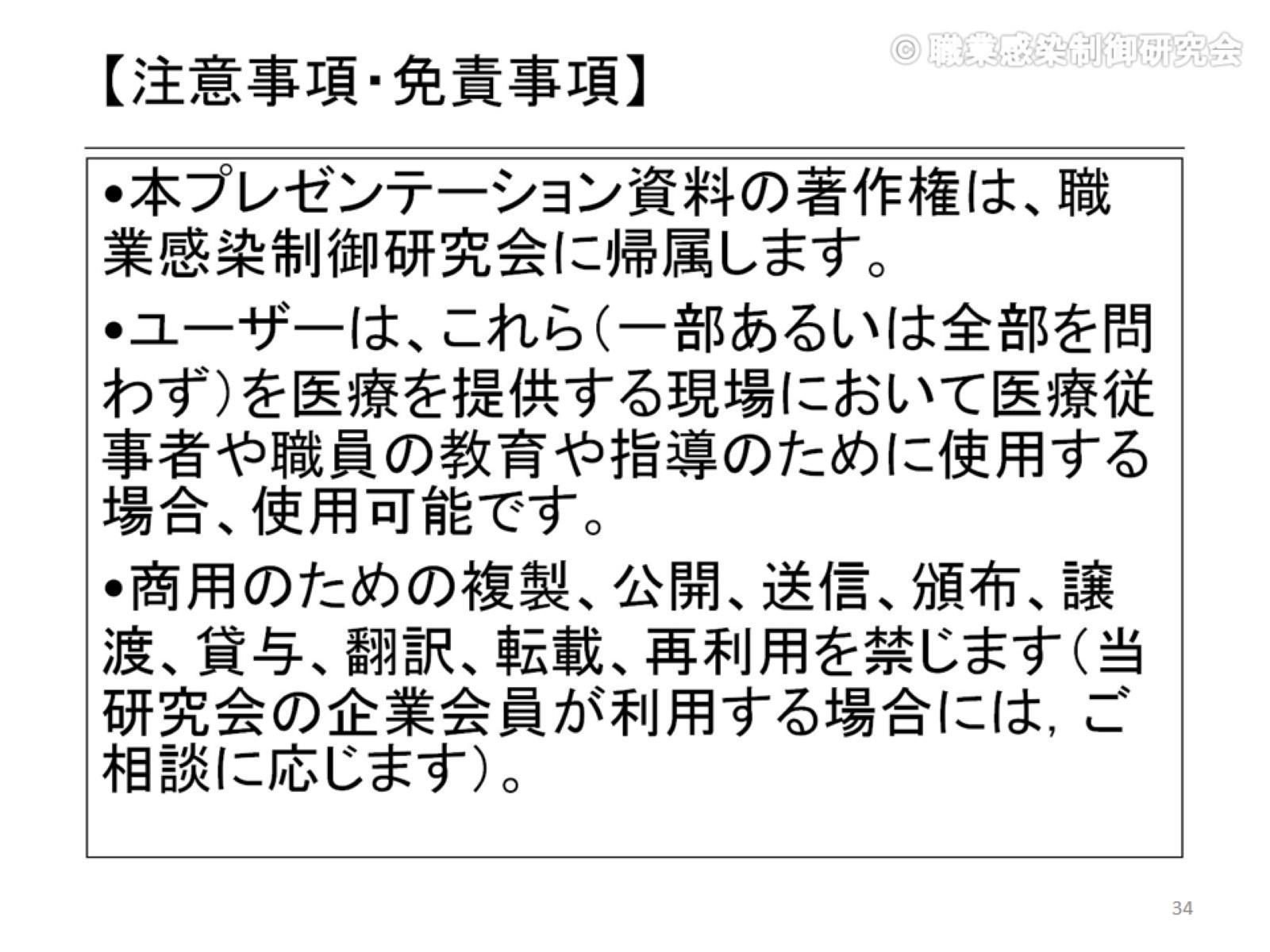 【注意事項・免責事項】